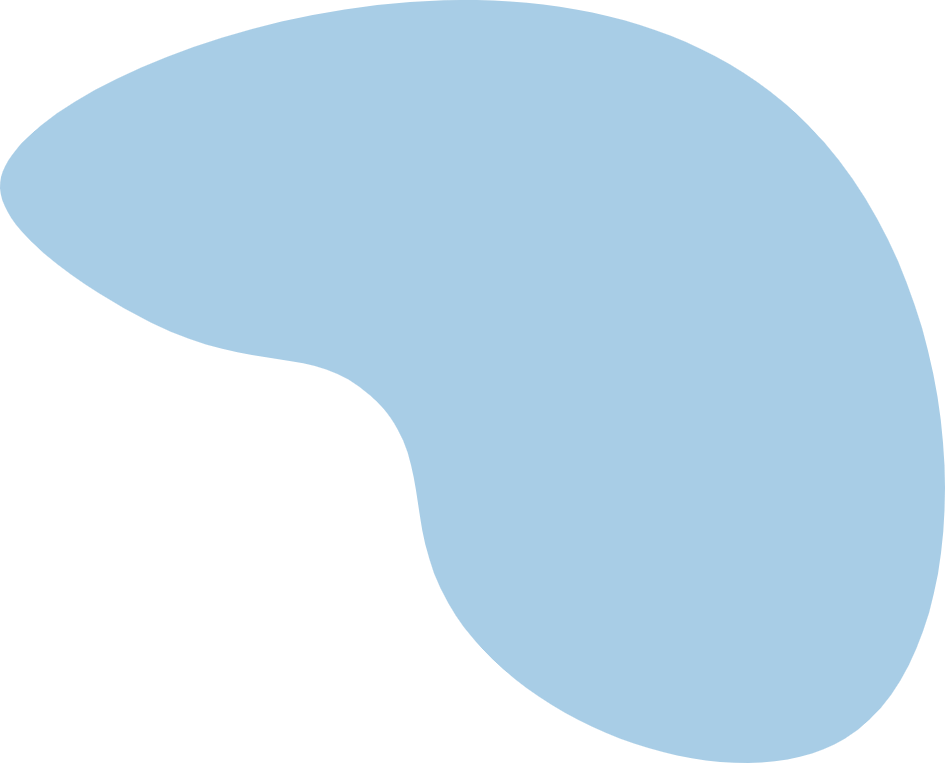 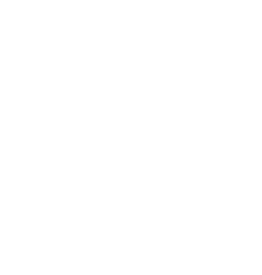 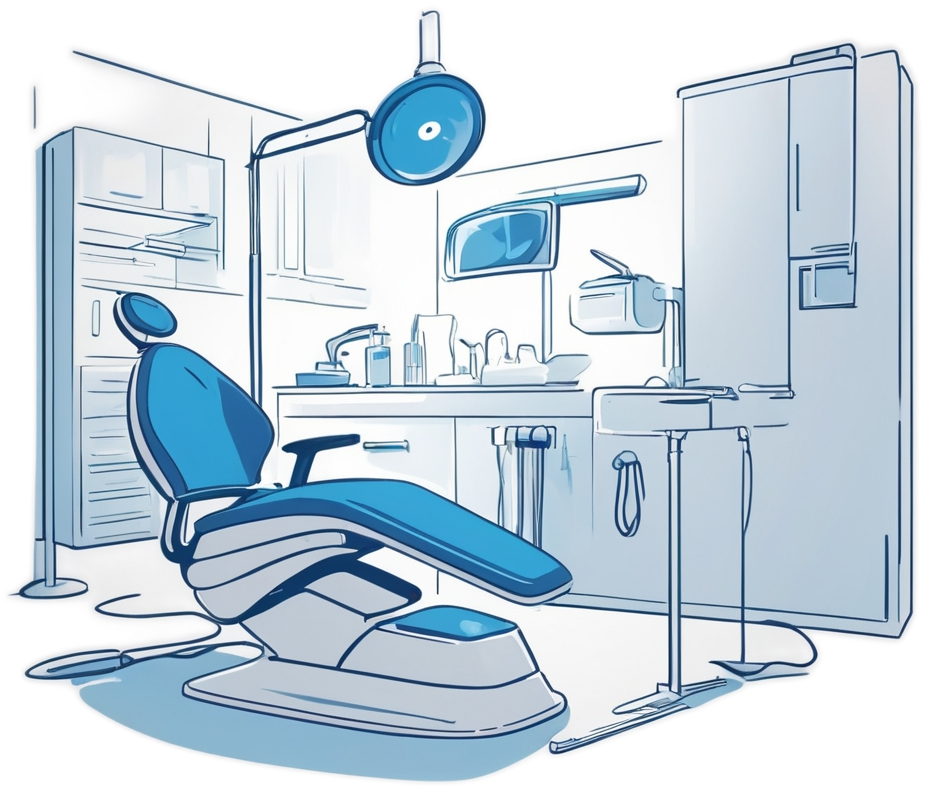 Dental
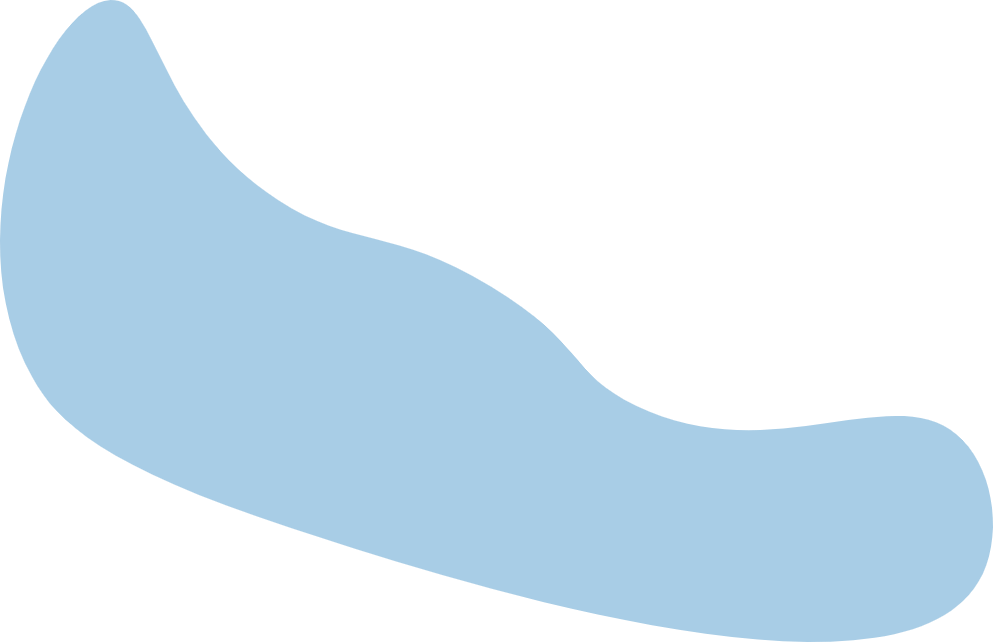 FREE PRESENTATION TEMPLATE
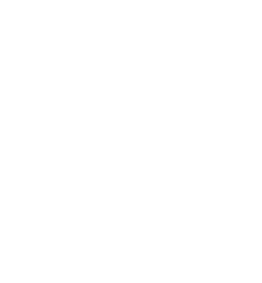 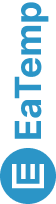 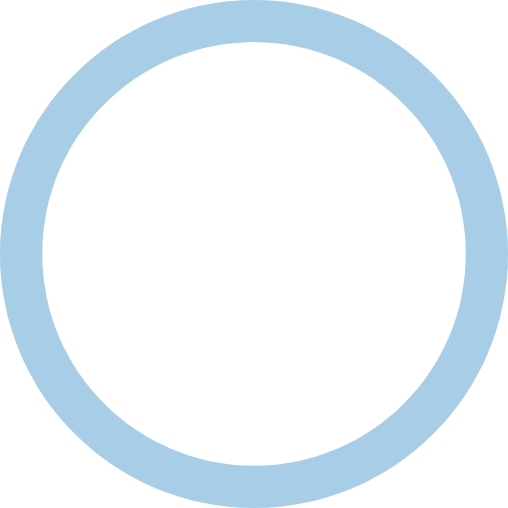 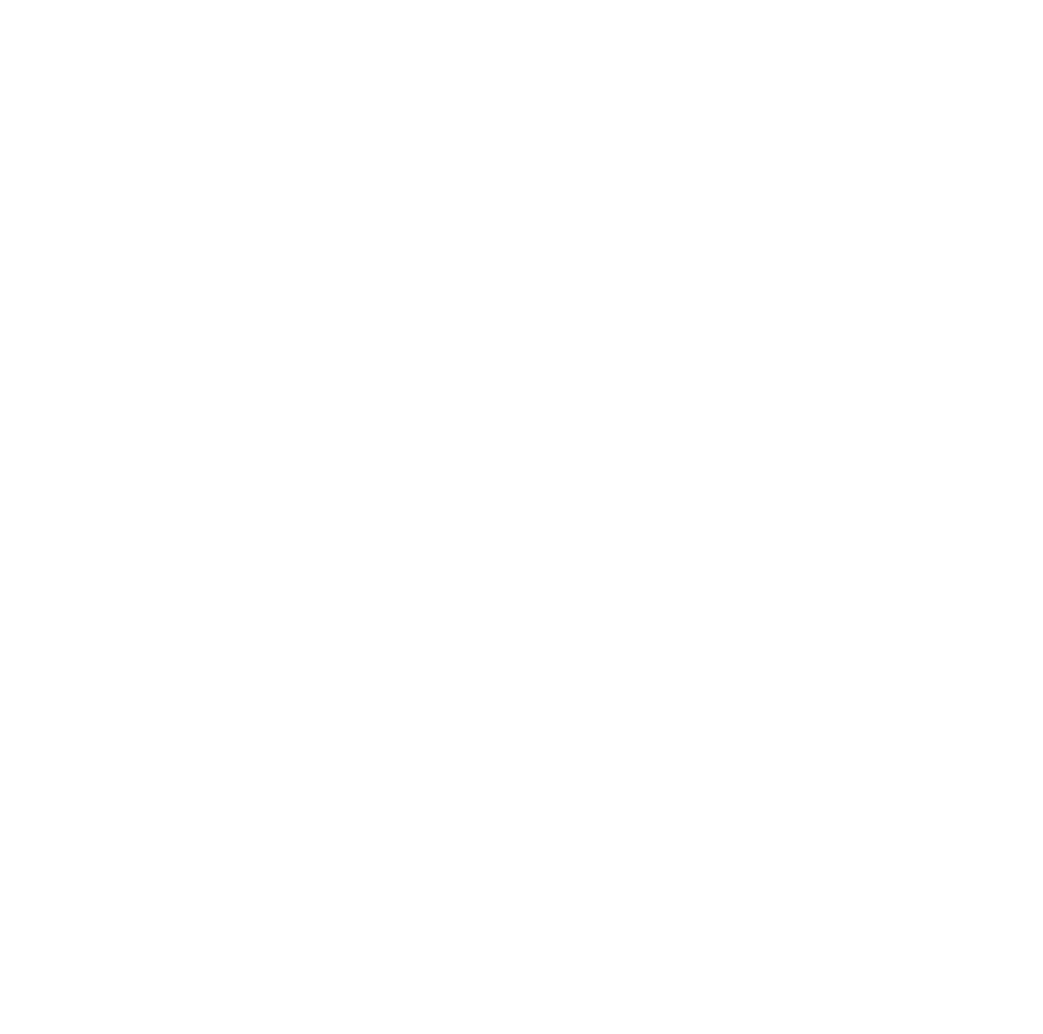 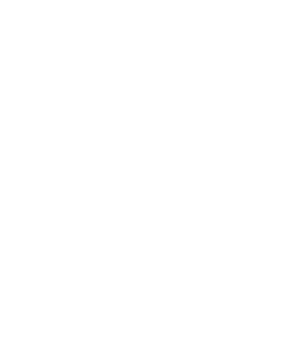 Welcome
Welcome to the world of fantasy! Join us on a journey to explore the mystical creatures, enchanted lands, and magical wonders that exist beyond our reality. Discover the wonders and secrets of this exciting realm and unlock the power of imagination.
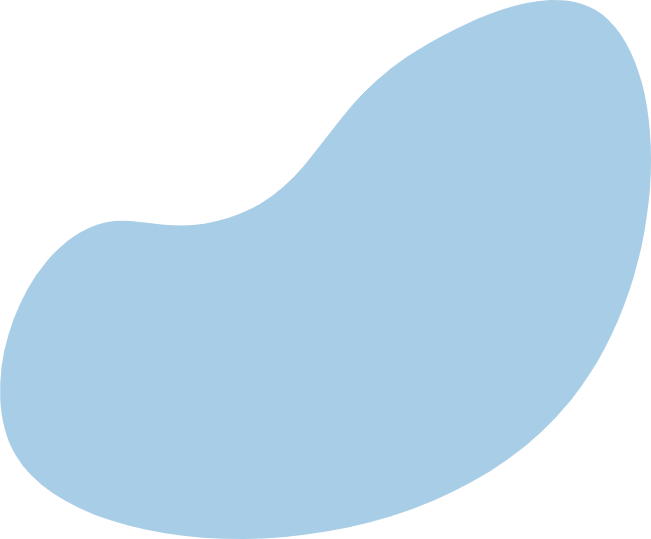 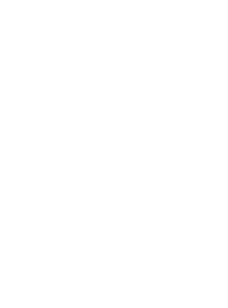 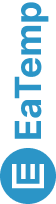 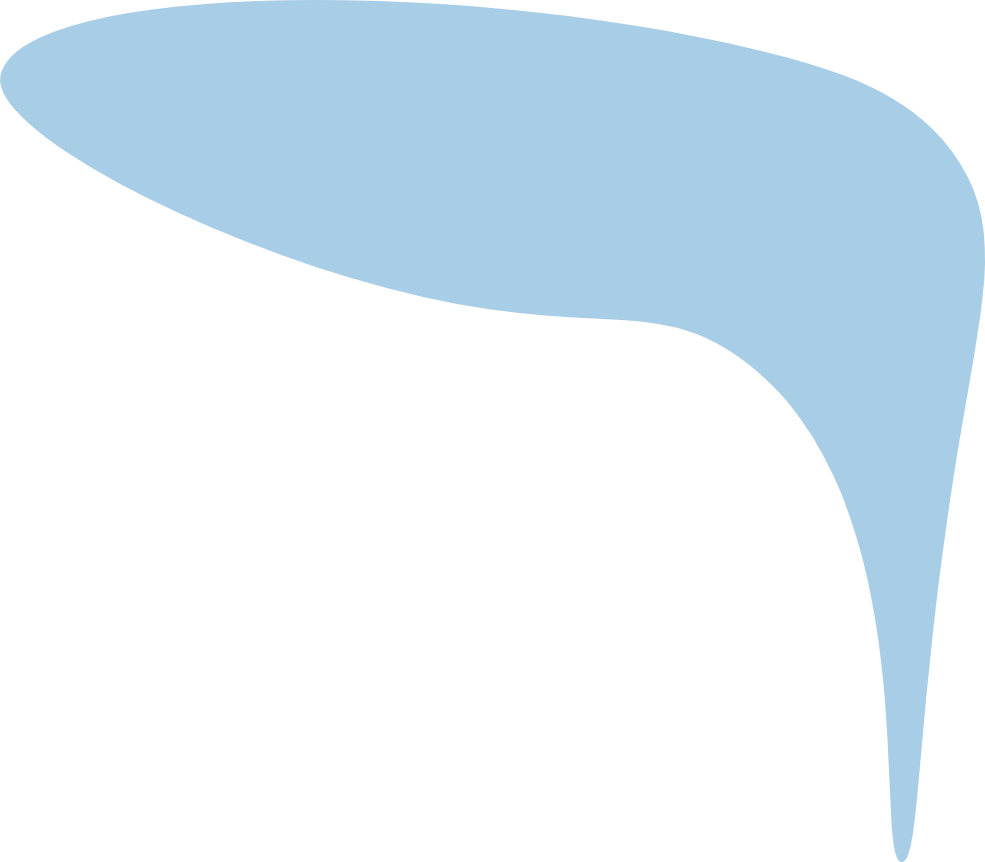 Table of Contents
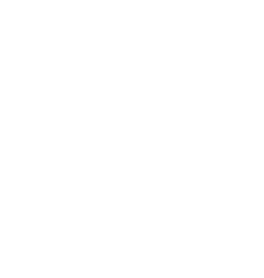 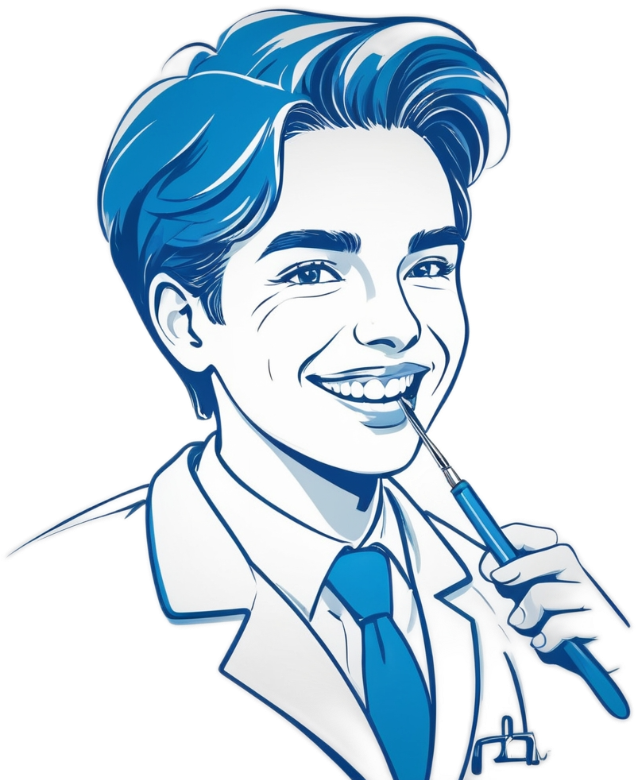 Introduction
Encounters
01
02
The Extraordinary Realm
Unicorn Sightings
Wonders
Magic
03
04
Wishes Granted
Spellcasting
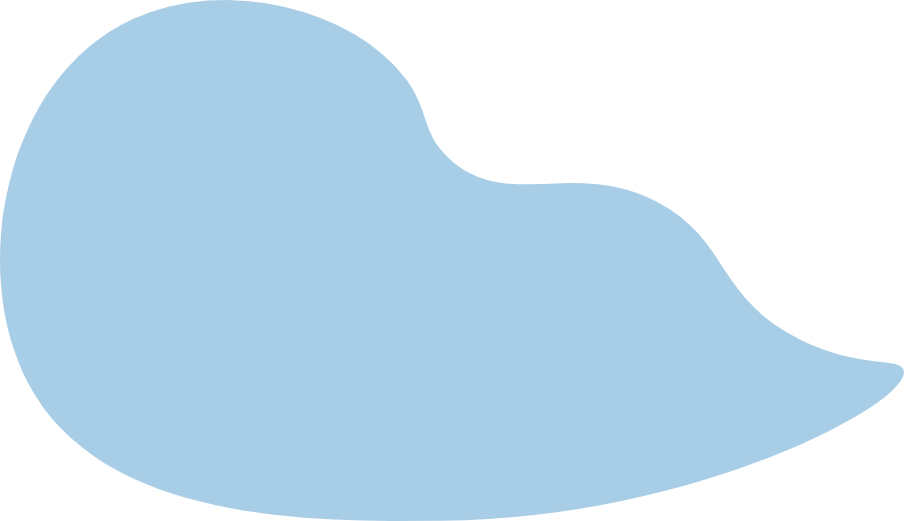 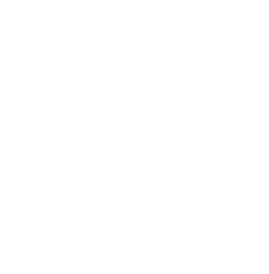 Adventure
Conclusion
05
06
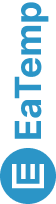 Happily Ever After
Embrace the Fantasy
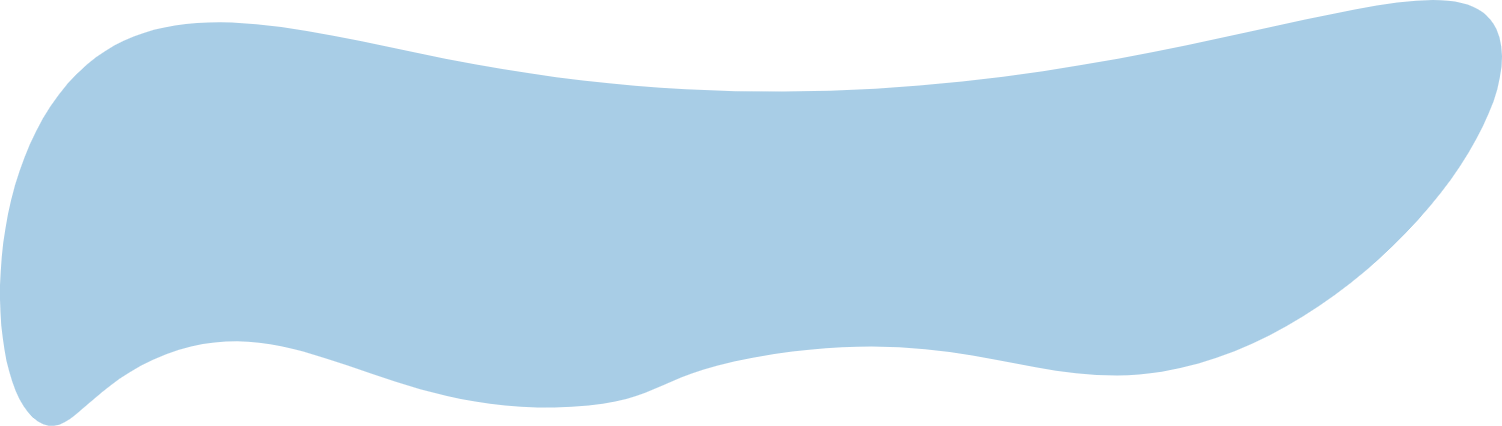 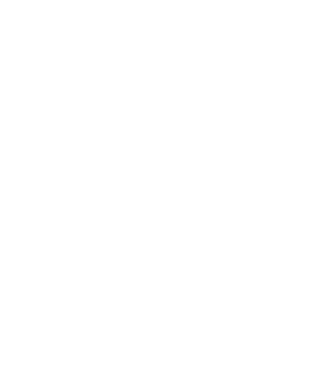 The Realm of the Extraordinary
Welcome to the Fantasy World, a realm of wonder and enchantment where anything is possible. Here, dragons breathe fire, unicorns prance through meadows, and rainbows shine brightly. This world is a place where wishes come true, where potions can be cursed and spells are cast. It's a place of treasure and adventure, where the impossible becomes possible. But the greatest treasure of all is the one that lies within.
The world of fantasy is a reflection of our deepest desires, our fondest dreams, and our wildest imaginations. It's a place where we can let go of the constraints of reality and explore the boundless possibilities of the human mind. In this introduction, we will delve into the mysteries of this realm, uncovering the magic and wonder that lies within. So come with us and let's embark on a journey through the Fantasy World.
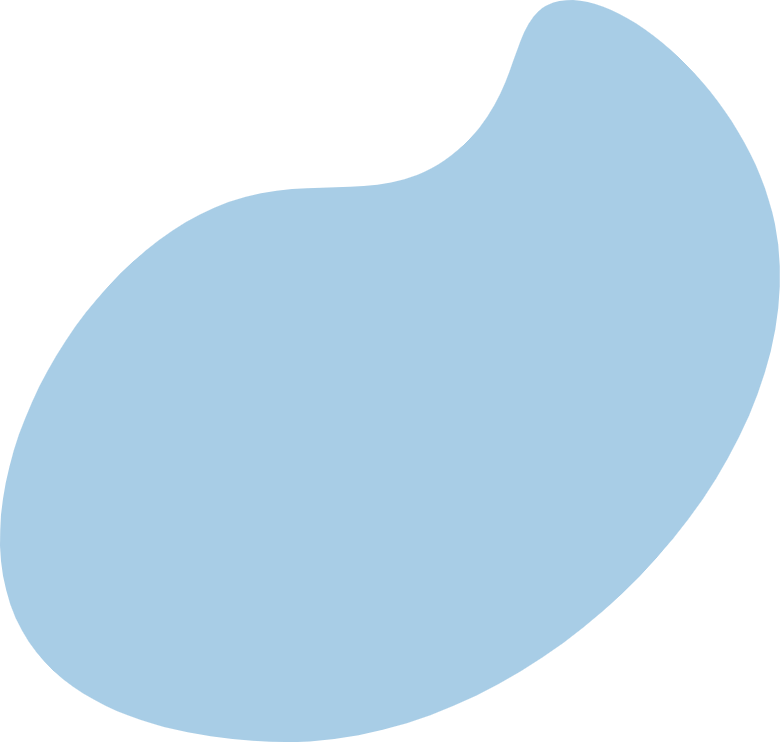 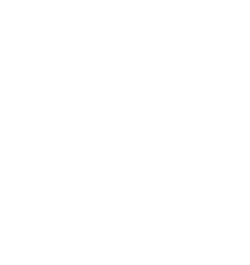 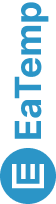 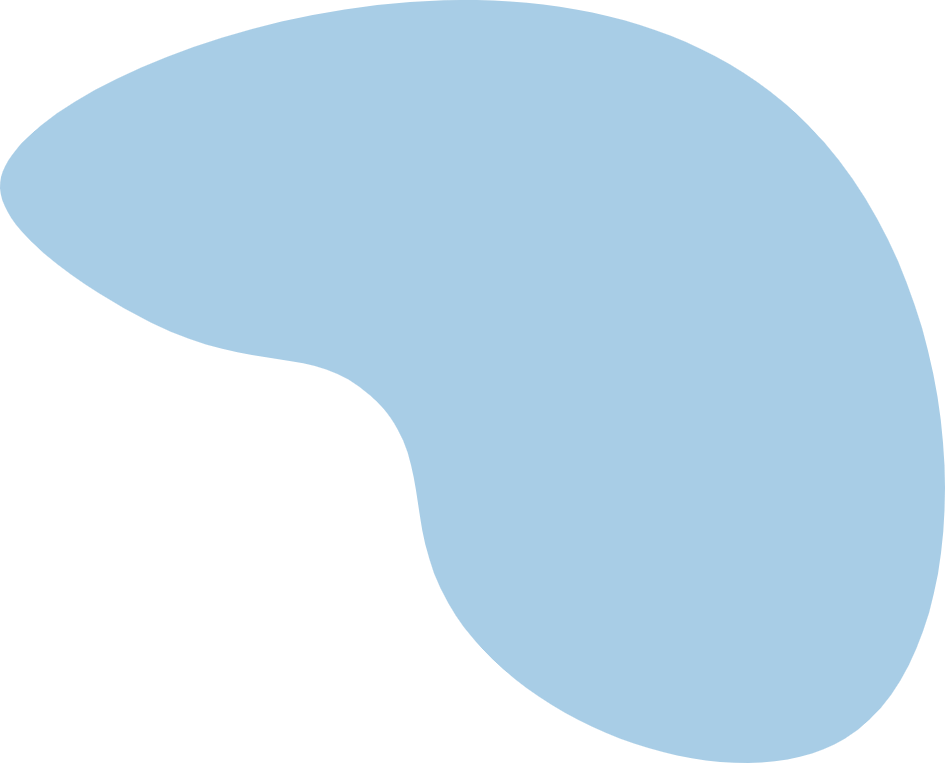 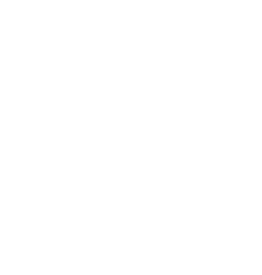 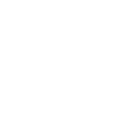 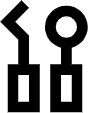 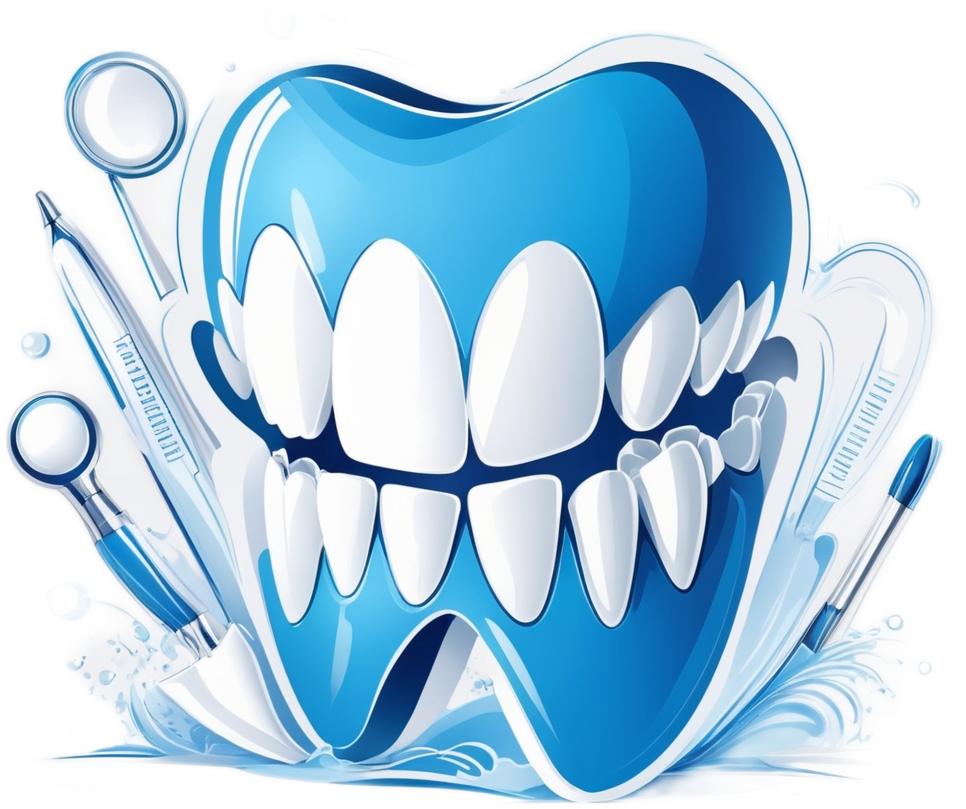 Unicorn Sightings
A record of the number of unicorns spotted in the fantasy realm and the beauty and mystery that surrounds these enchanting creatures.
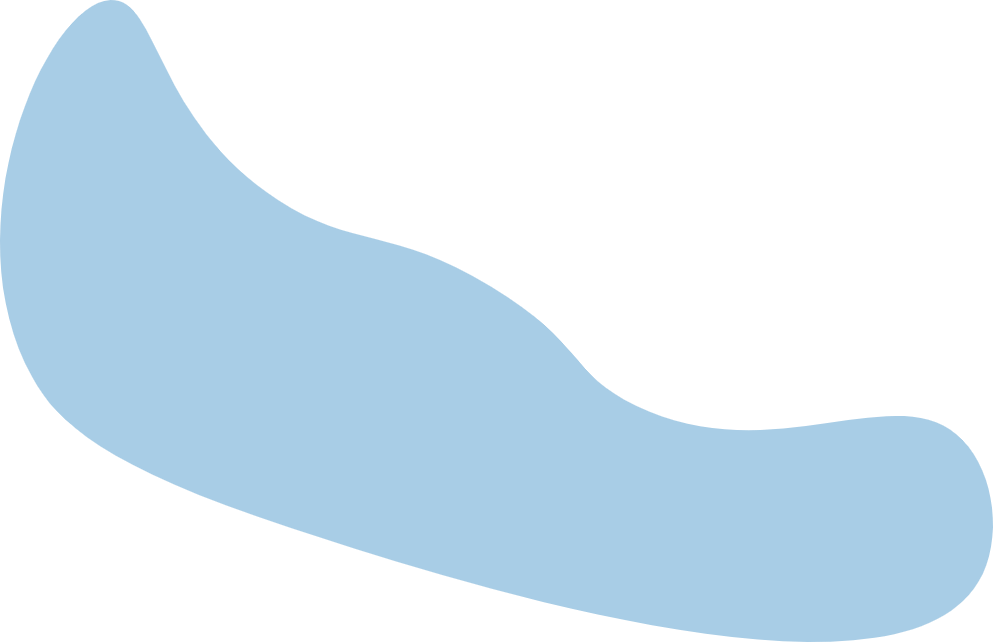 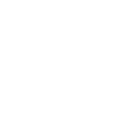 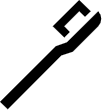 Dragon Taming
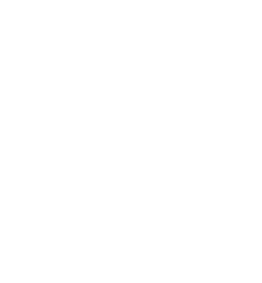 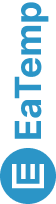 A closer look at the art of taming dragons and the brave adventurers who dare to take on these fearsome creatures.
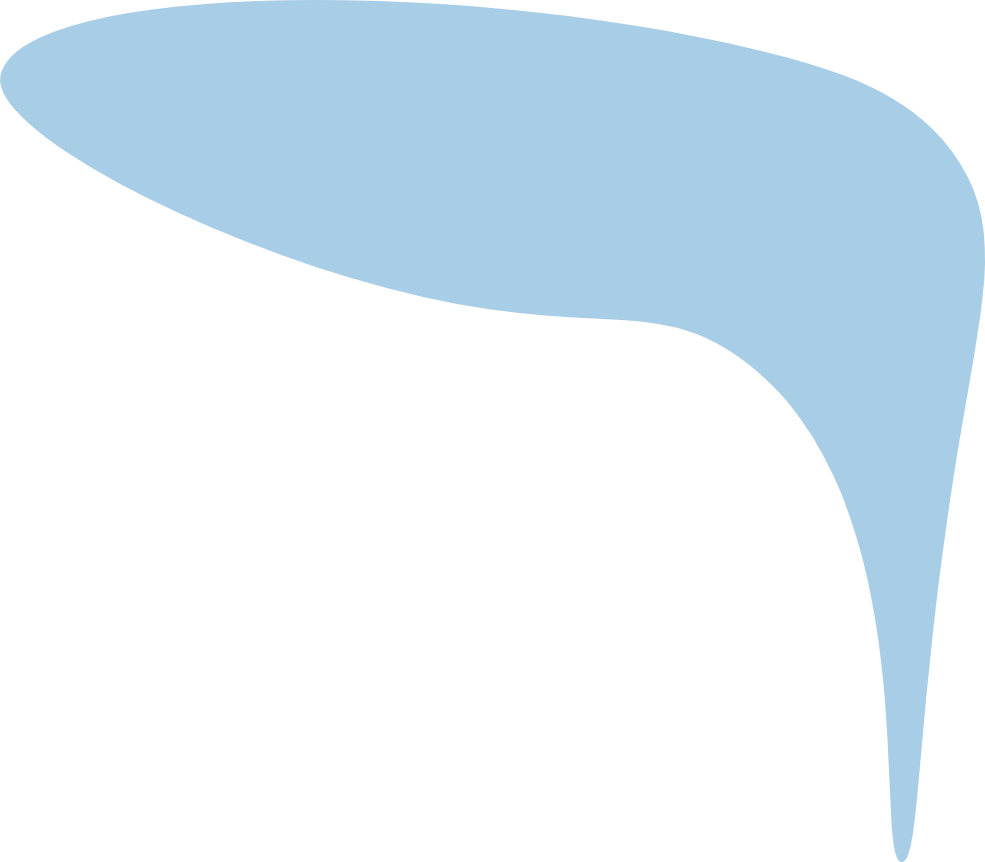 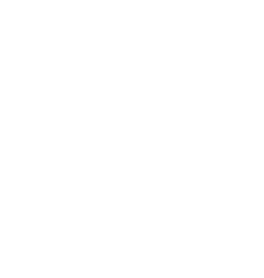 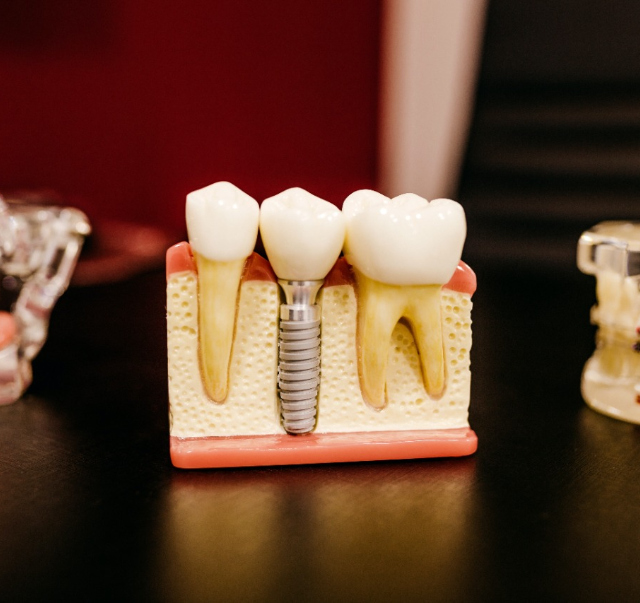 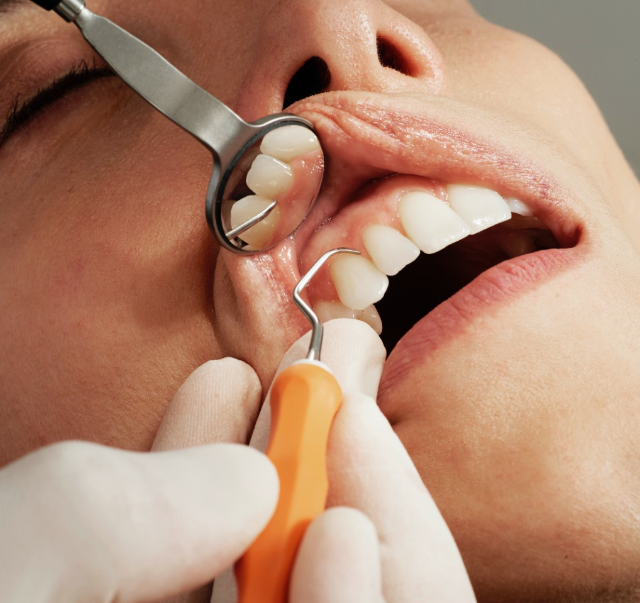 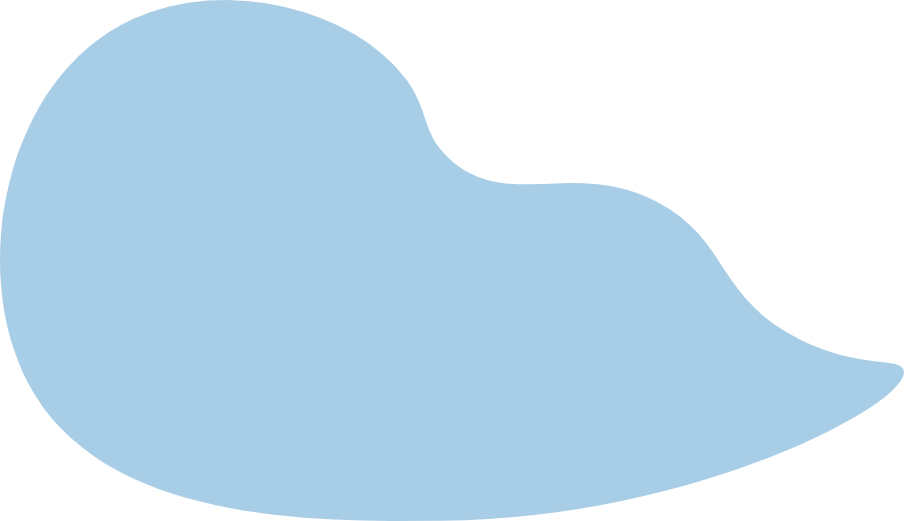 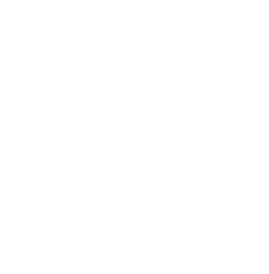 Unicorn Sightings
Dragon Taming
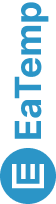 A record of the number of unicorns spotted in the fantasy realm and the beauty and mystery.
A closer look at the art of taming dragons and the adventurers who take on these creatures.
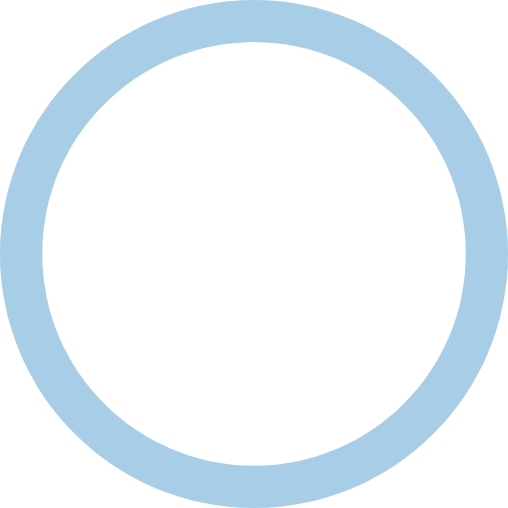 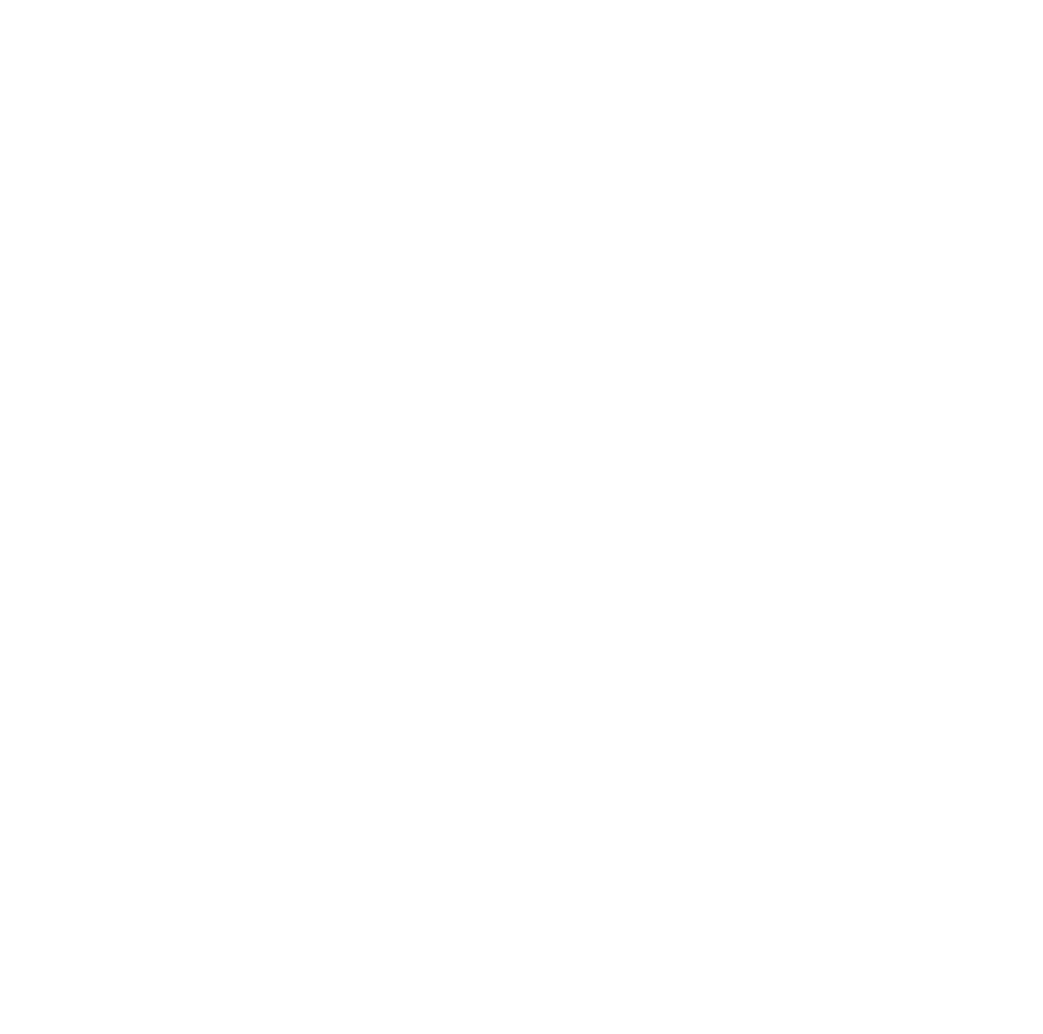 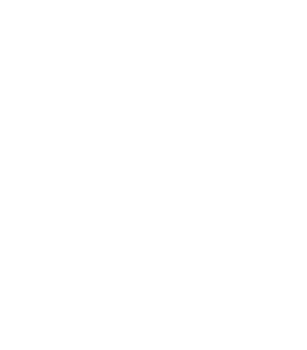 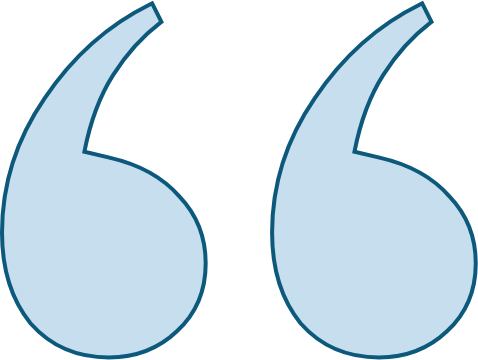 Fantasy is the gateway to the impossible, the land where the ordinary becomes extraordinary, and the impossible becomes possible. It is the realm of the imagination, where anything can happen and everything is possible.
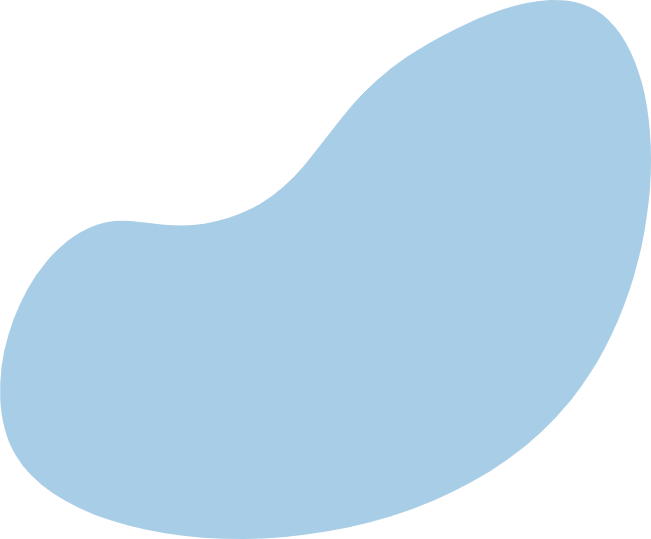 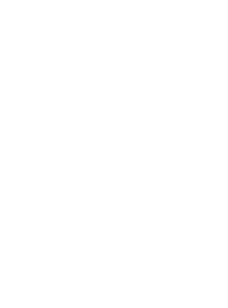 The Dream Weaver
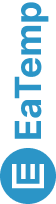 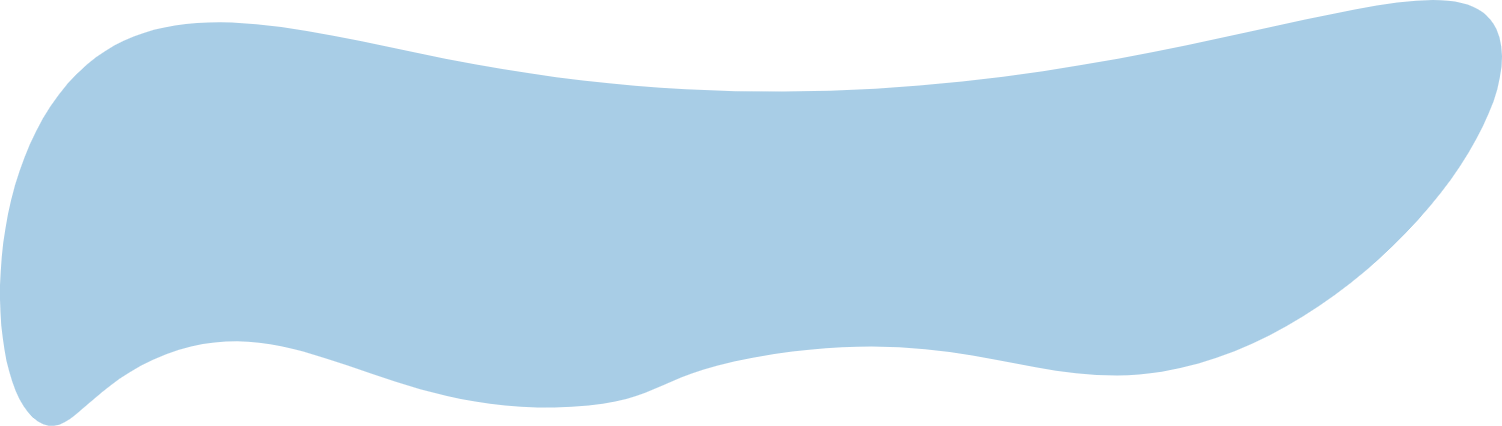 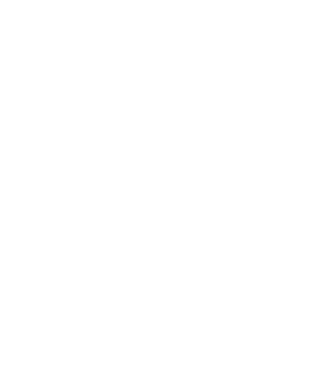 Dragon Taming
The Art of Unicorn
Dragon Taming
A guide to taming and caring for dragons in the realm of magic.
Tips and tricks for spotting the elusive unicorns in their natural habitat.
A guide to taming and caring for dragons in the realm of magic.
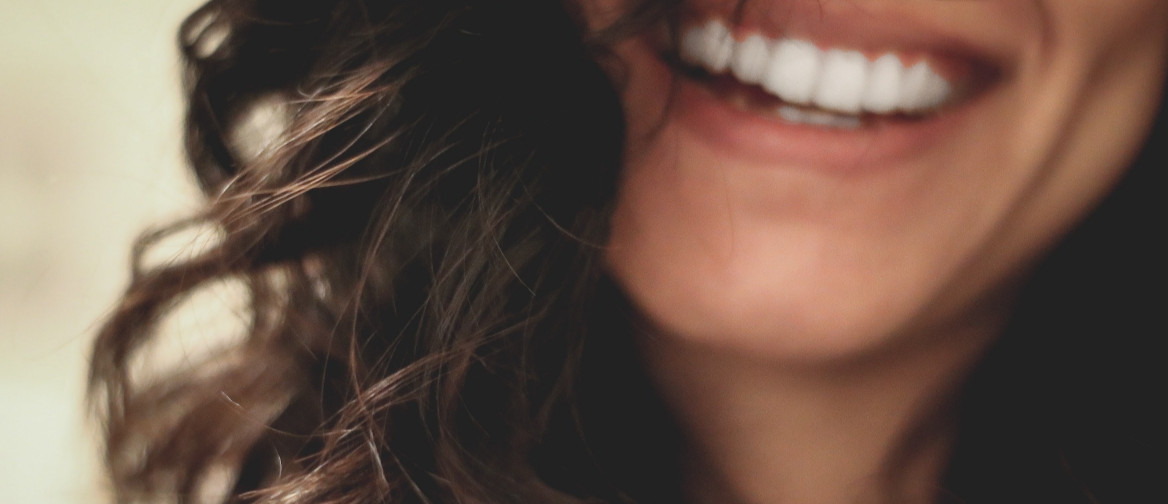 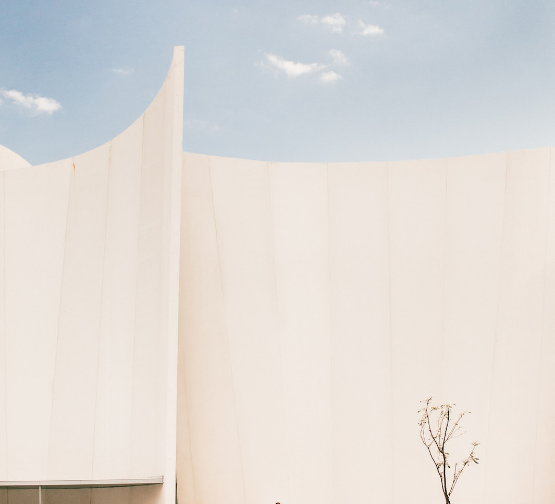 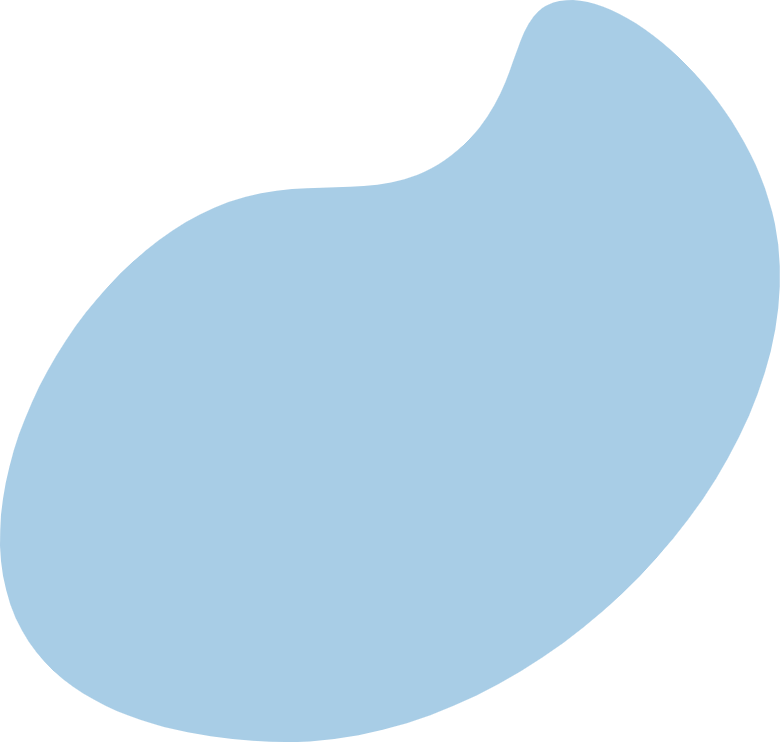 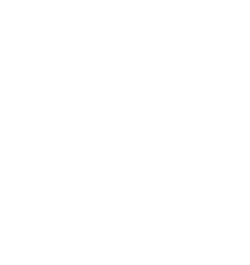 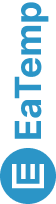 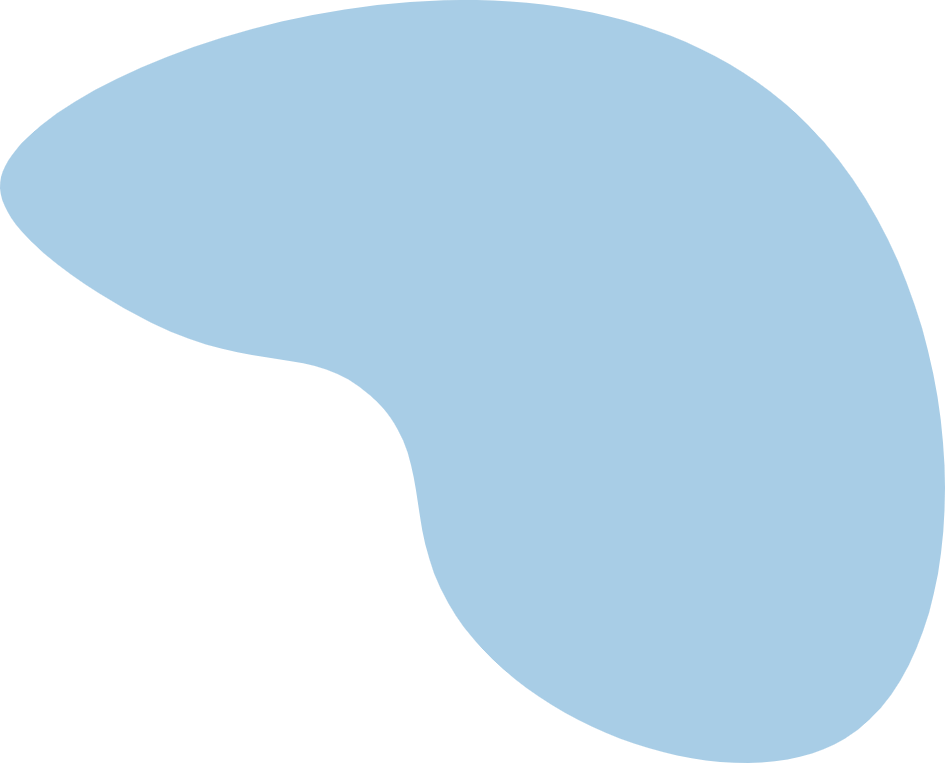 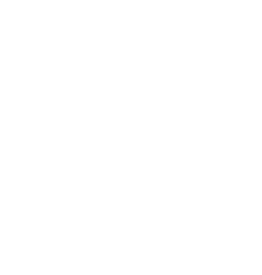 The Magic of Dragons: A Research
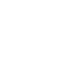 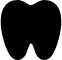 "The Art of Archery": Discover the intricacies of the Art of Archery .
6.7M
4.4M
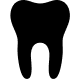 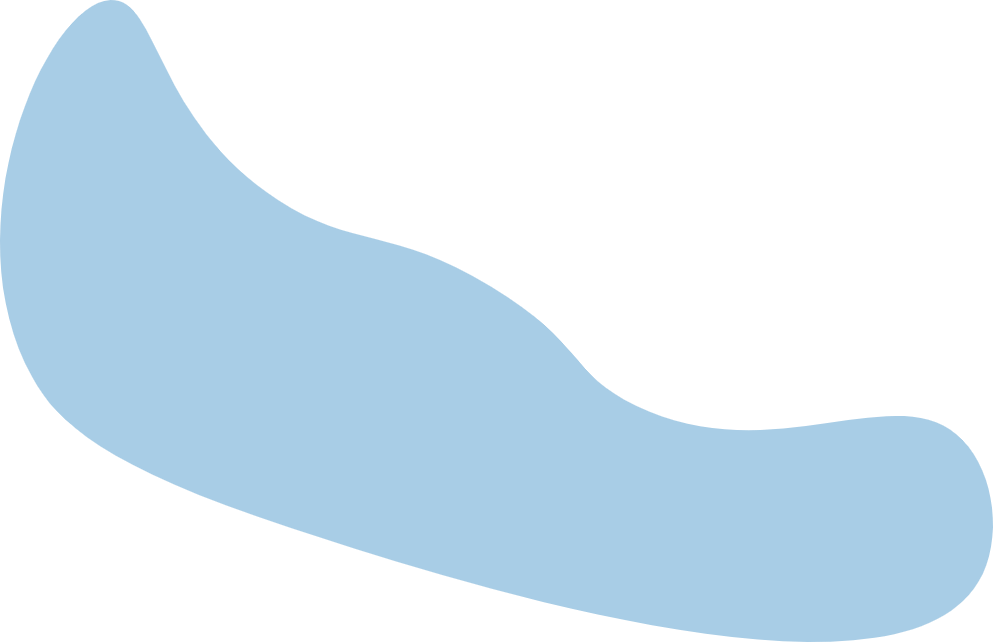 "The Music of the Elves": Immerse yourself in the enchanting music of the elves.
2.3M
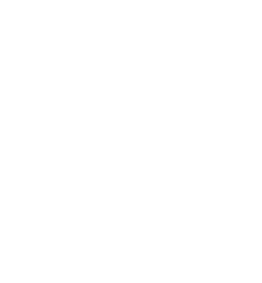 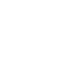 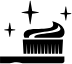 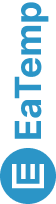 "The Life of an Elf": Learn about the customs and daily life of the elves.
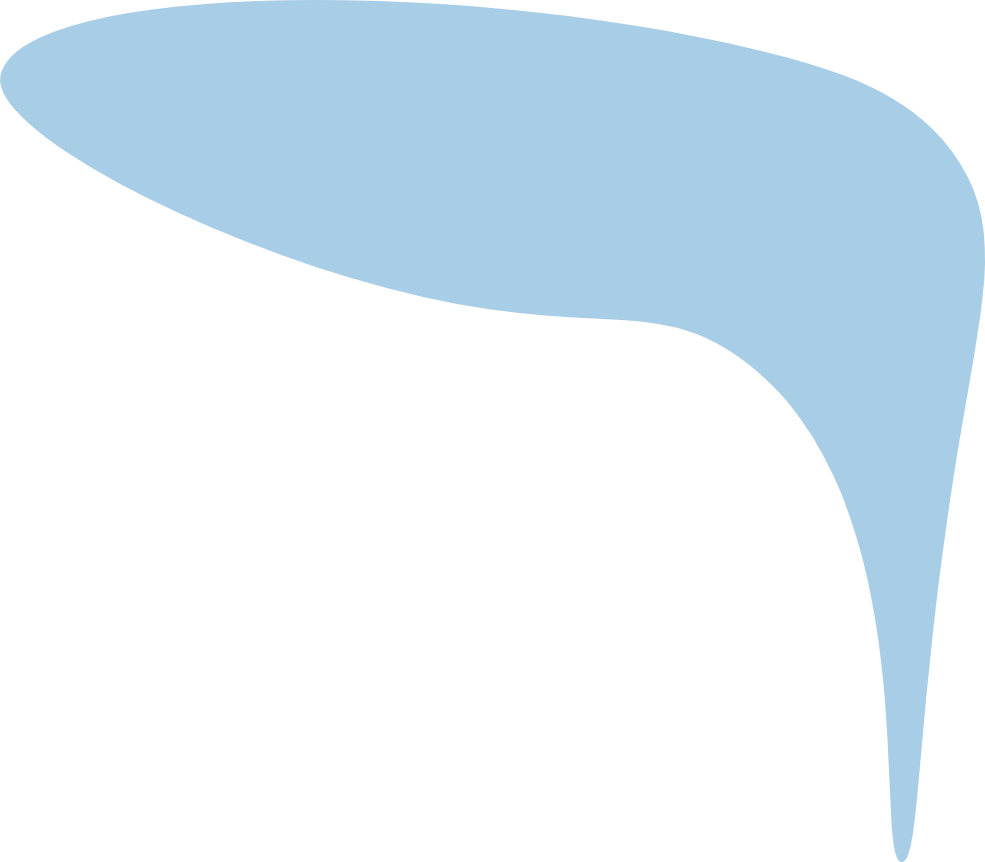 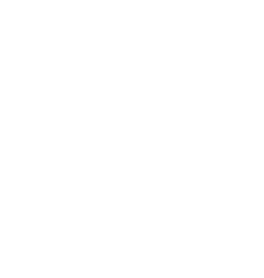 Pricing Plan
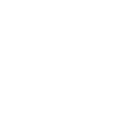 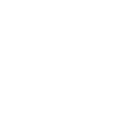 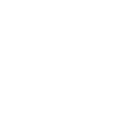 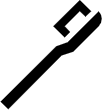 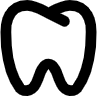 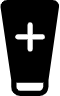 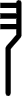 Basic
Elite
Legendary
Access to the entry-level dungeons.
A limited number of quests and battles per month.
Ability to form a small party with fellow adventurers.
Access to the intermediate and advanced dungeons.
A greater number of quests and battles
Ability to form larger parties with adventurers.
Access to the most challenging dungeons.
Unlimited quests and battles per month.
The ability to form the largest parties.
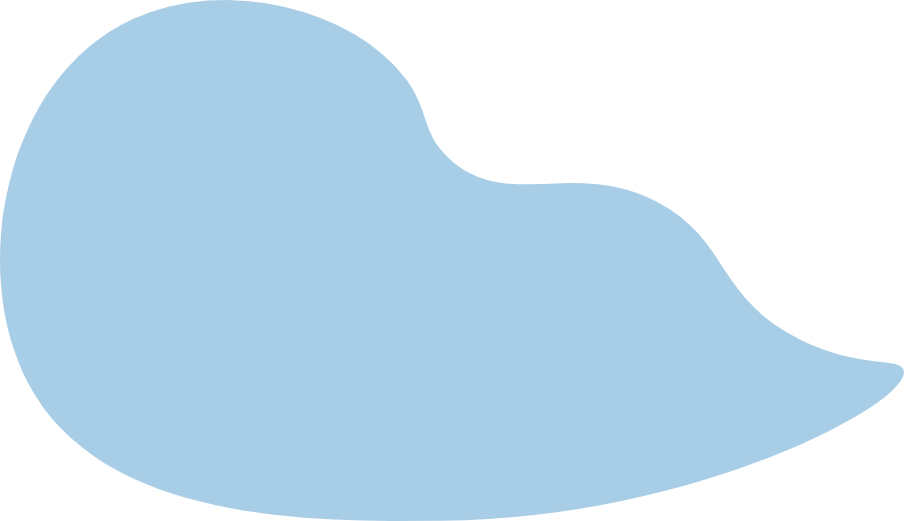 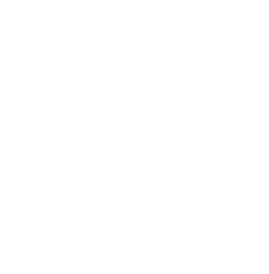 $10/month
$50/month
$100/month
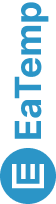 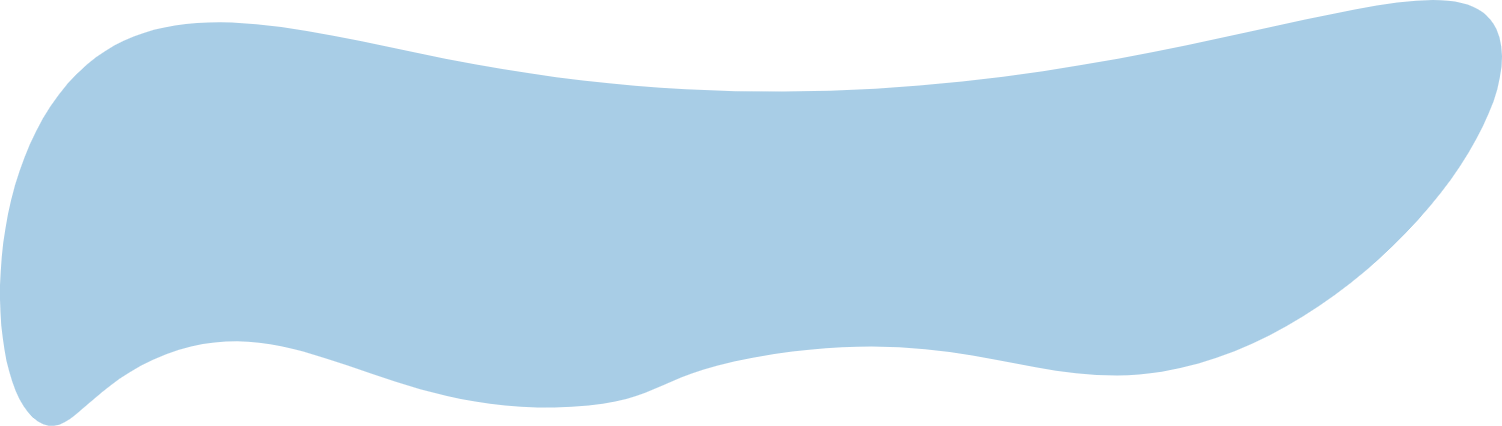 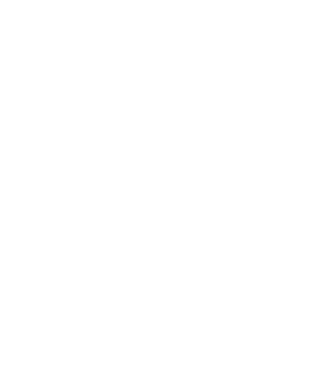 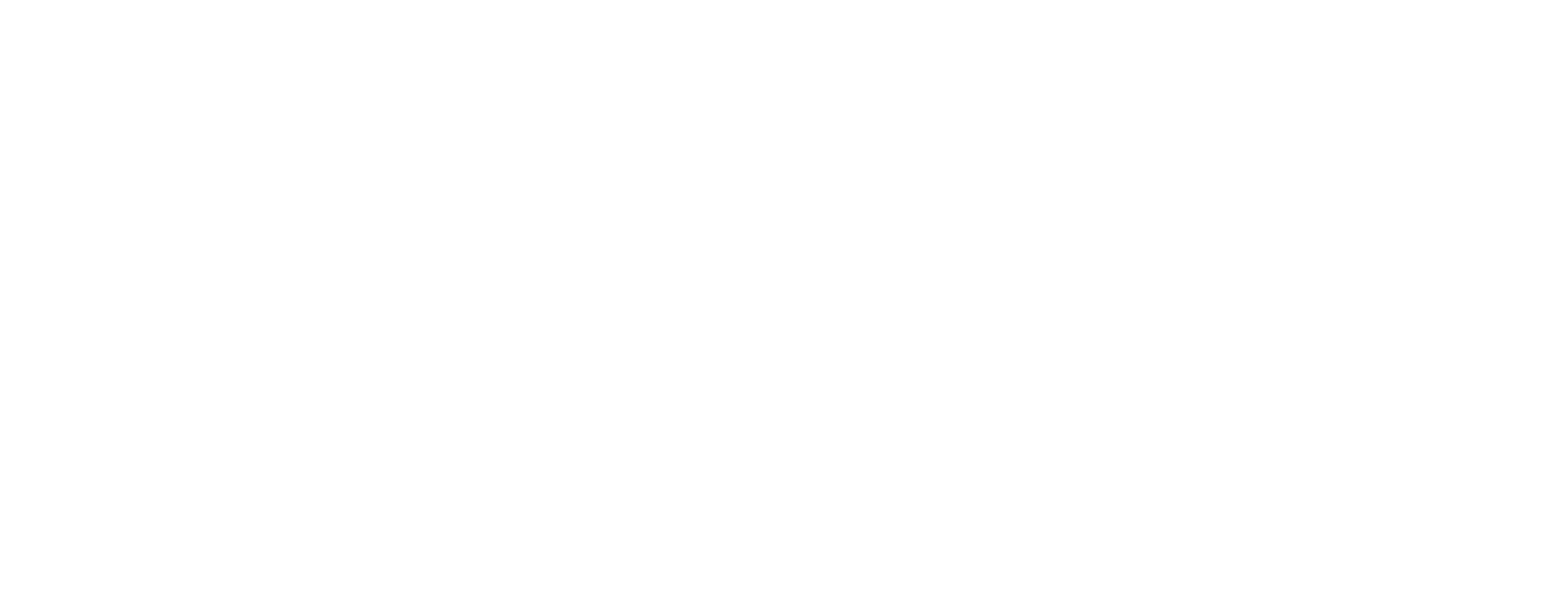 S
W
O
T
Eclipse
Eclipse
Eclipse
Eclipse
Rare event causes unpredictable magic.
Rare event causes unpredictable magic.
Rare event causes unpredictable magic.
Rare event causes unpredictable magic.
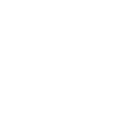 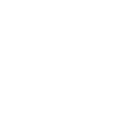 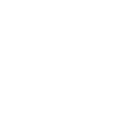 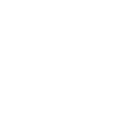 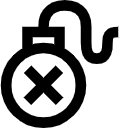 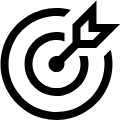 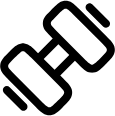 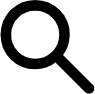 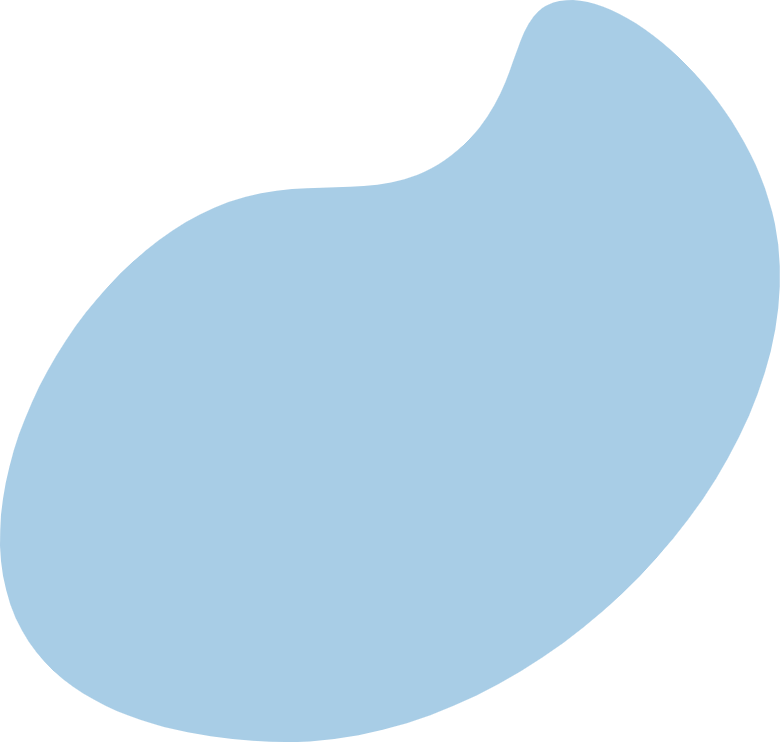 Quest
Quest
Quest
Quest
Adventurers seek immortal artifact.
Adventurers seek immortal artifact.
Adventurers seek immortal artifact.
Adventurers seek immortal artifact.
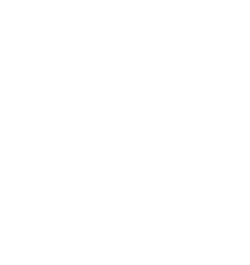 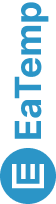 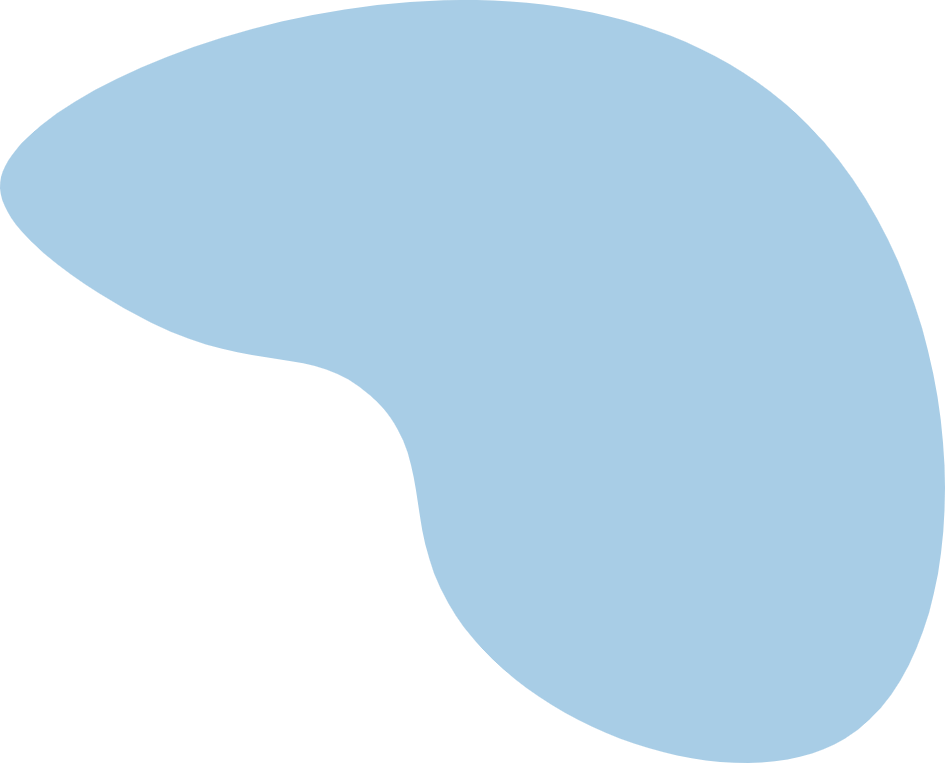 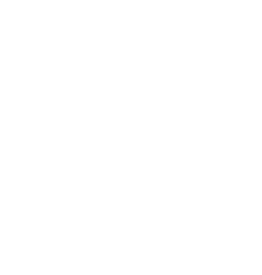 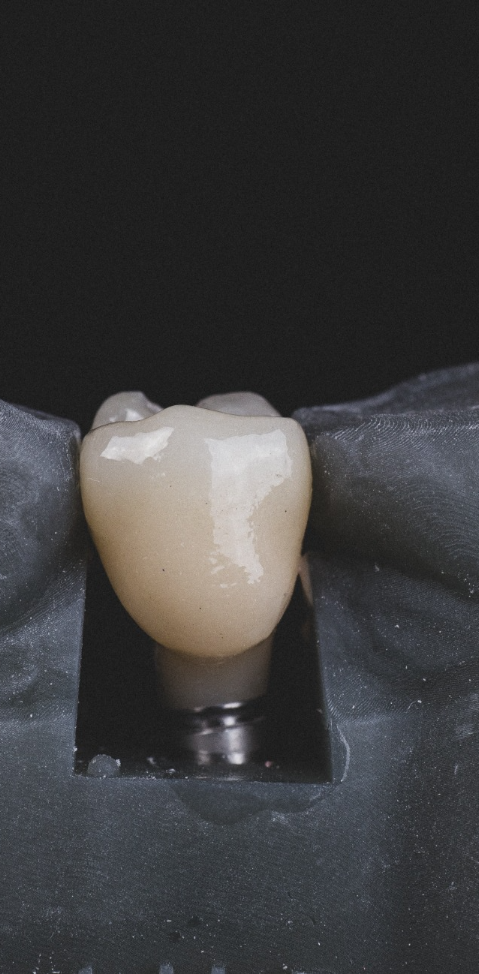 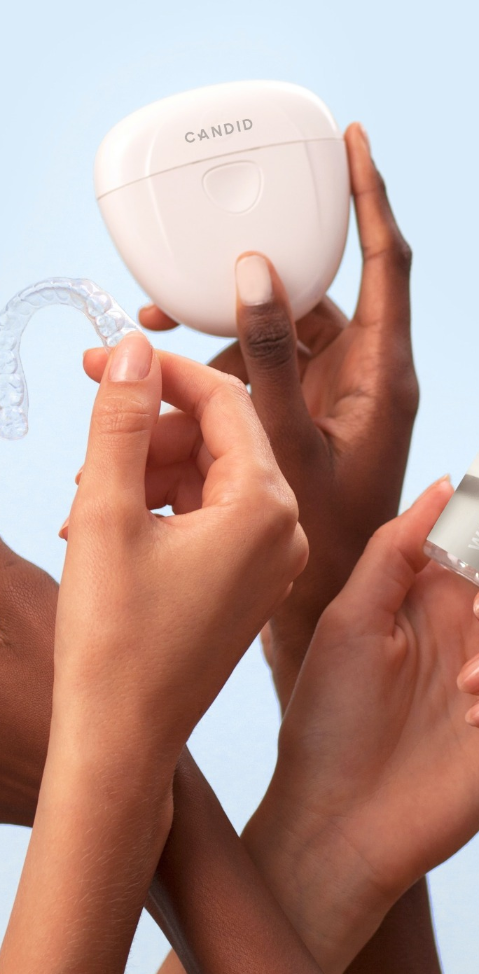 Some Data
Enchanted Creatures
70%
possess the ability to cast spells.
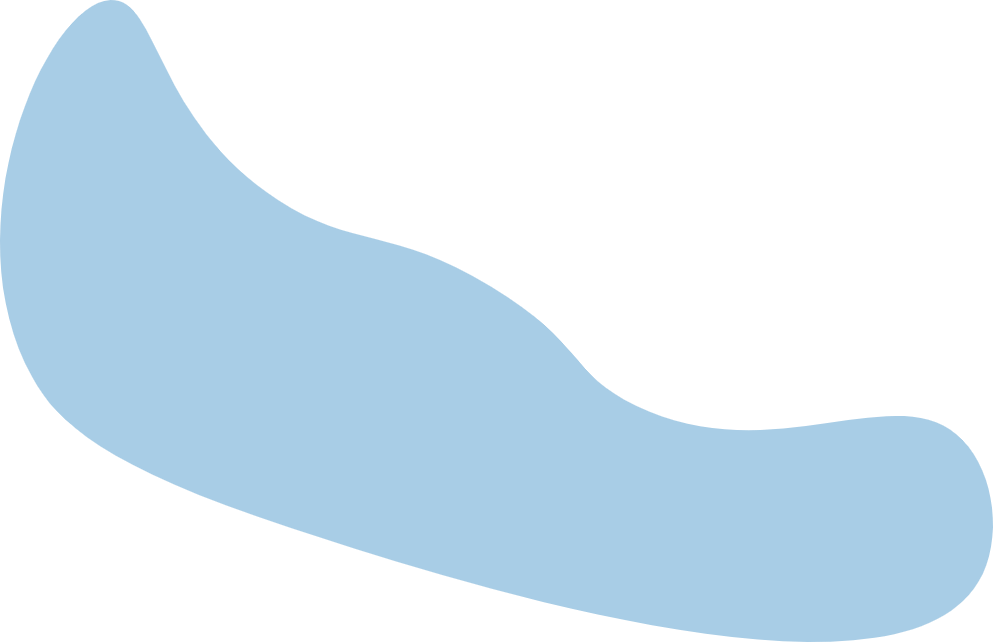 Magic-Wielding Individuals
60%
practice the art of illusions.
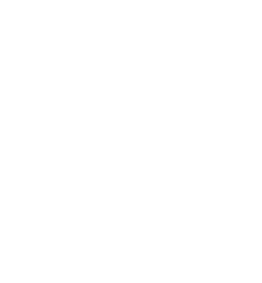 Spells Cast
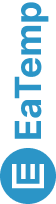 90%
are dark magic, foretelling danger.
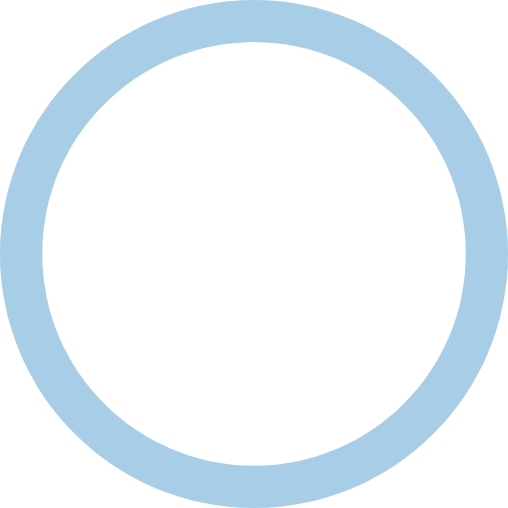 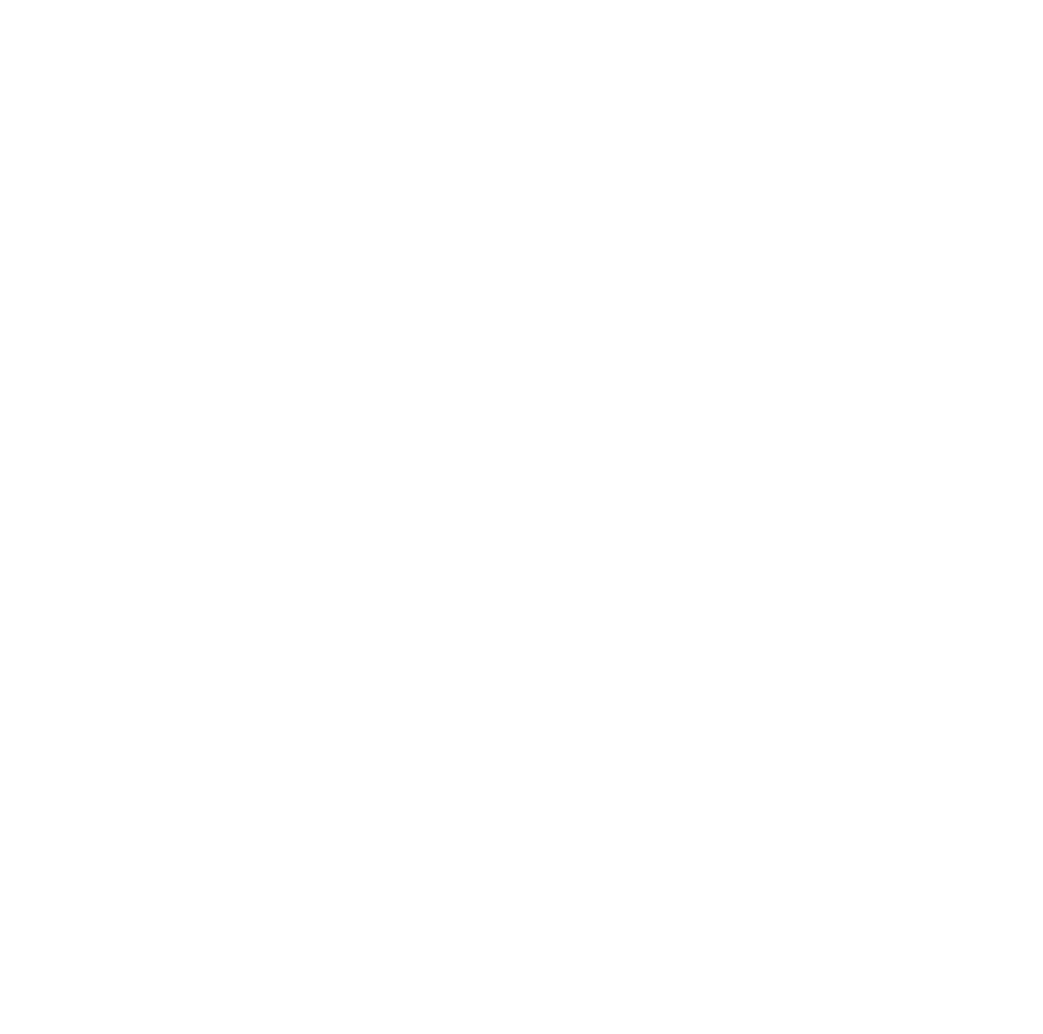 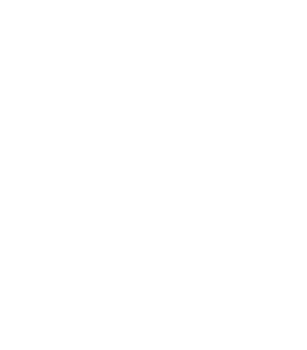 24,567
UNICORN SIGHTINGS
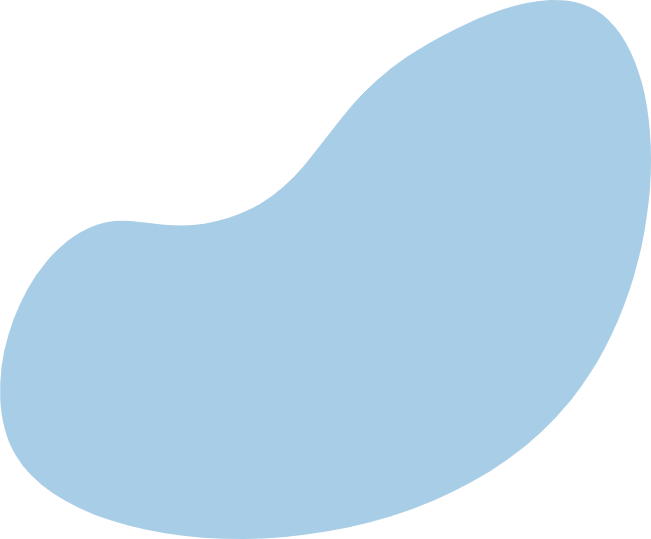 A tally of the number of unicorns spotted in the fantasy realm.
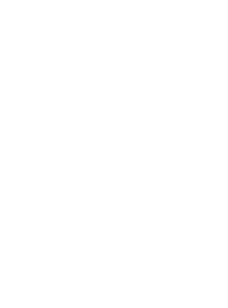 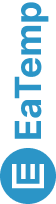 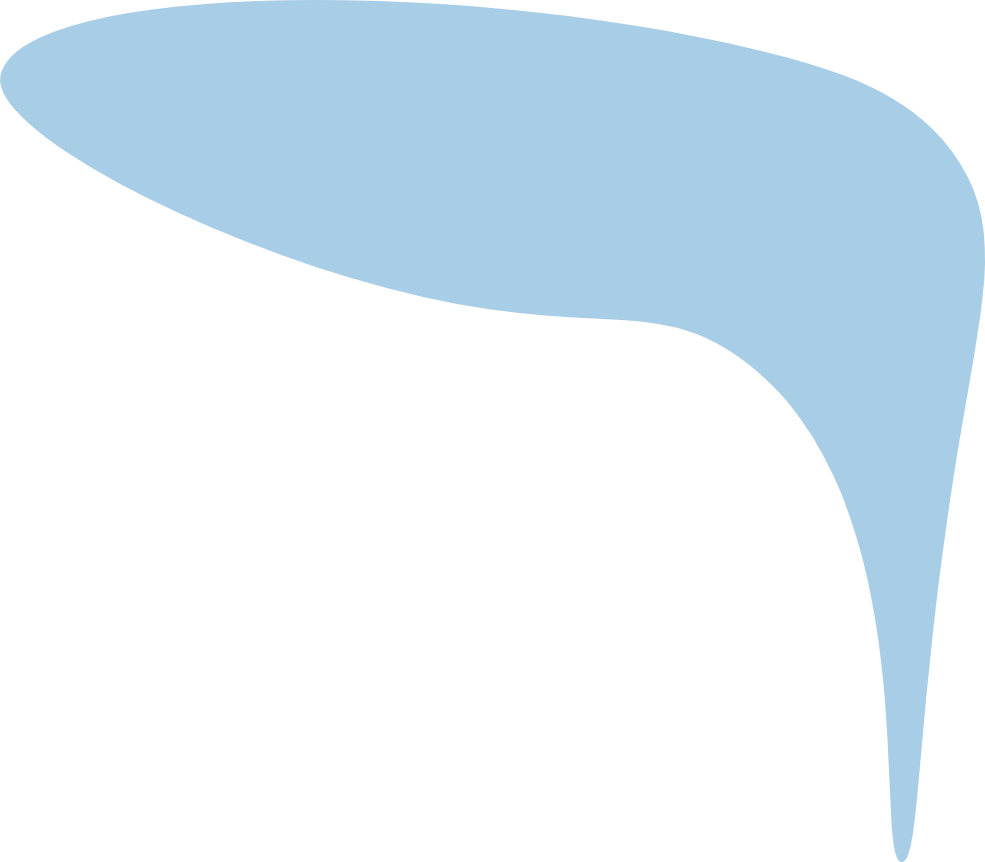 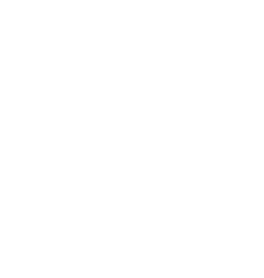 233 Coins
85%
Treasure Found
Wished Granted
456 Hours
535 Km
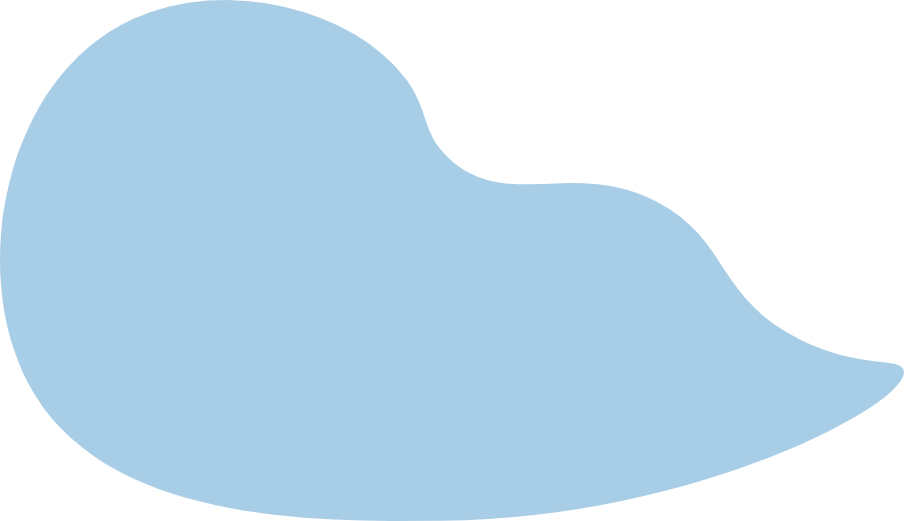 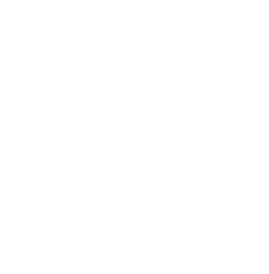 Duration of Spell Casting
Journey Distance
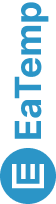 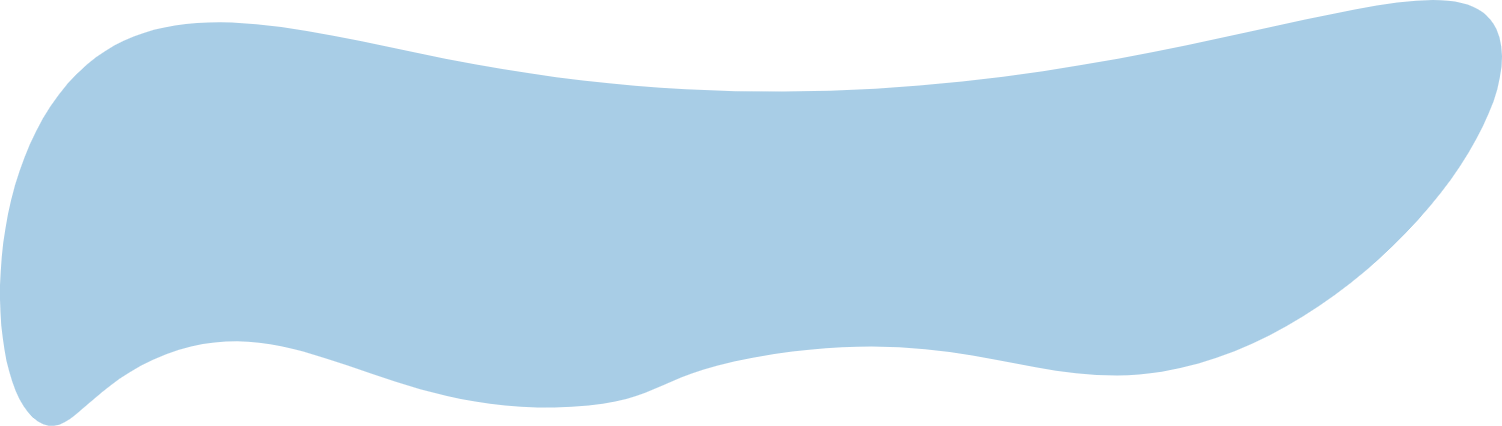 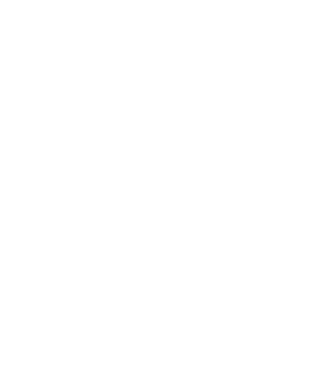 Some Graph
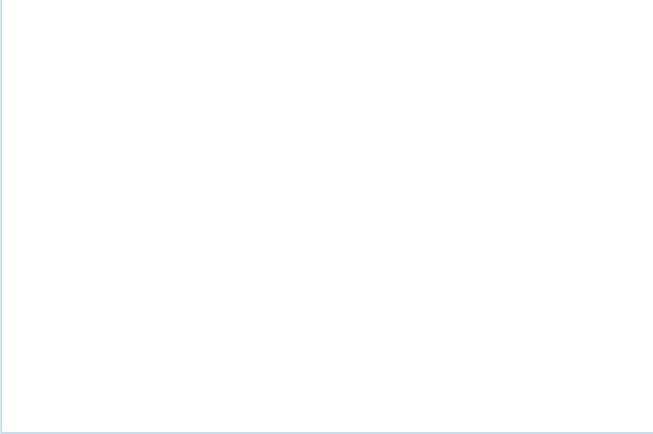 100
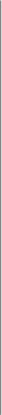 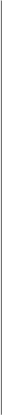 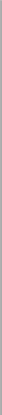 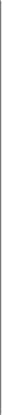 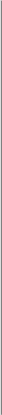 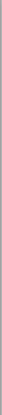 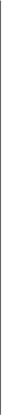 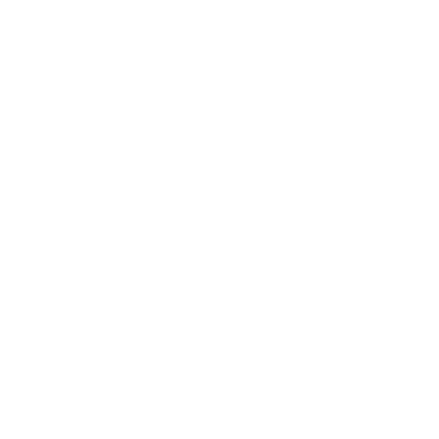 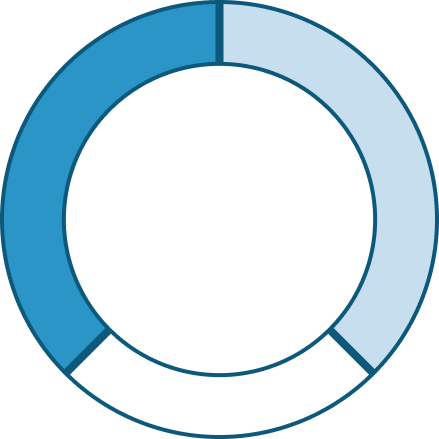 90
80
70
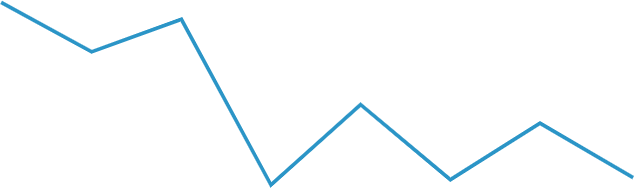 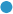 60
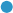 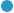 34.574
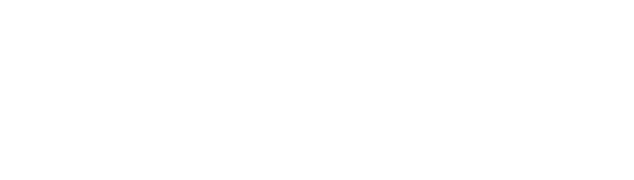 50
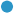 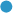 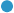 40
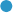 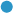 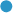 Total
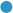 30
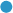 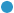 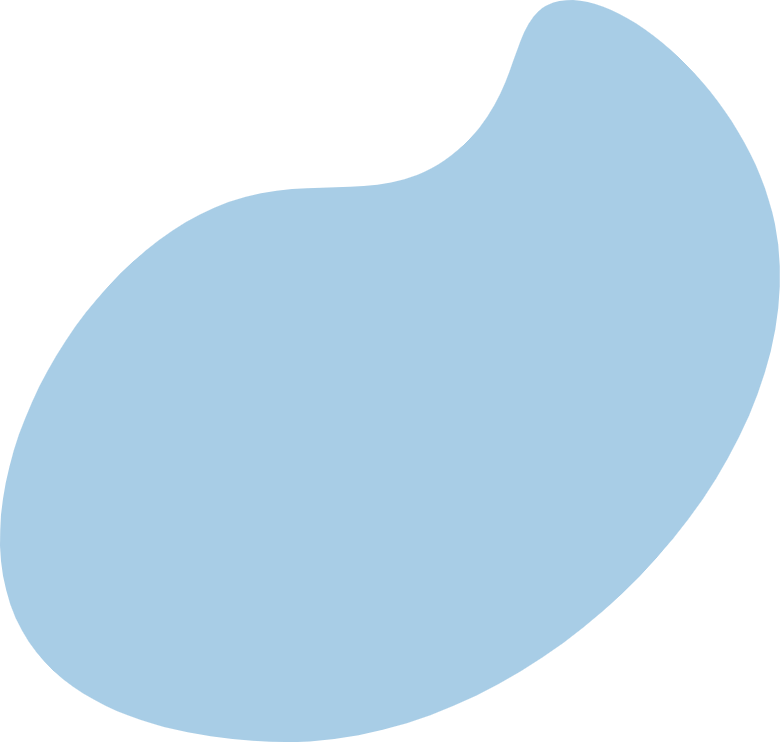 20
10
0
1
2
3
4
5
6
7
8
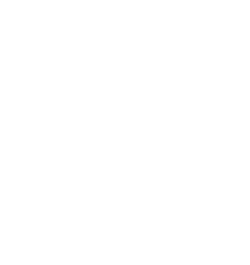 Spellcasting Progress
Treasure Found
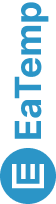 A record of the number of spells cast per year
A record of the amount of treasure found per month
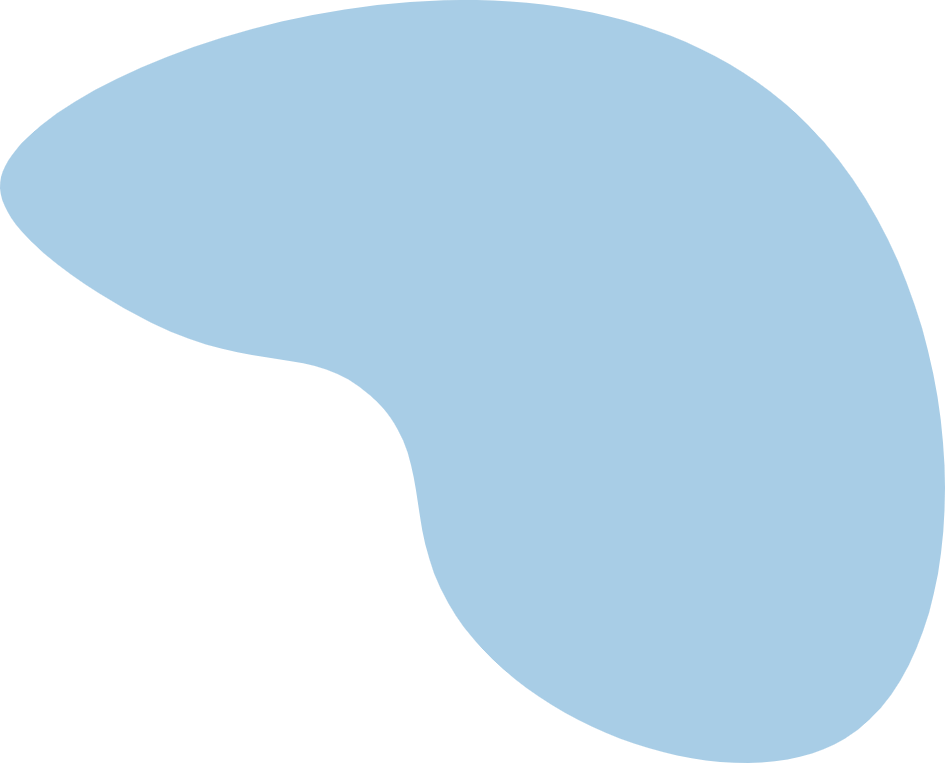 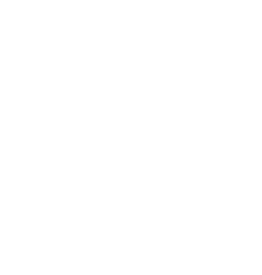 Portal to Adventure
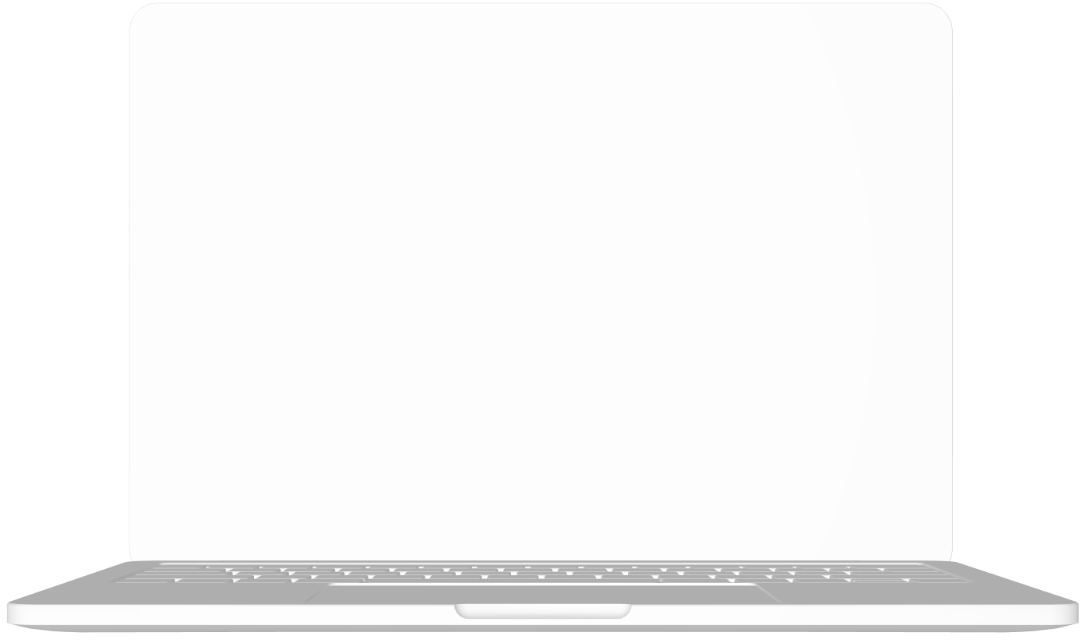 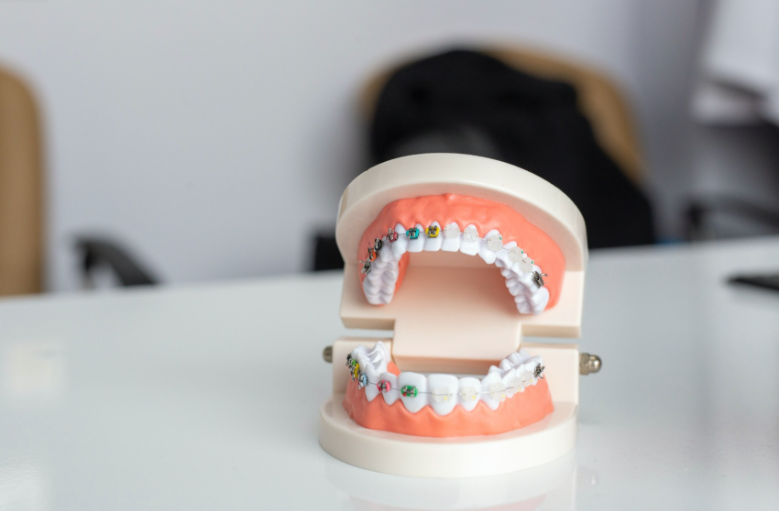 A web application
A web application designed for discovering the world of fantasy
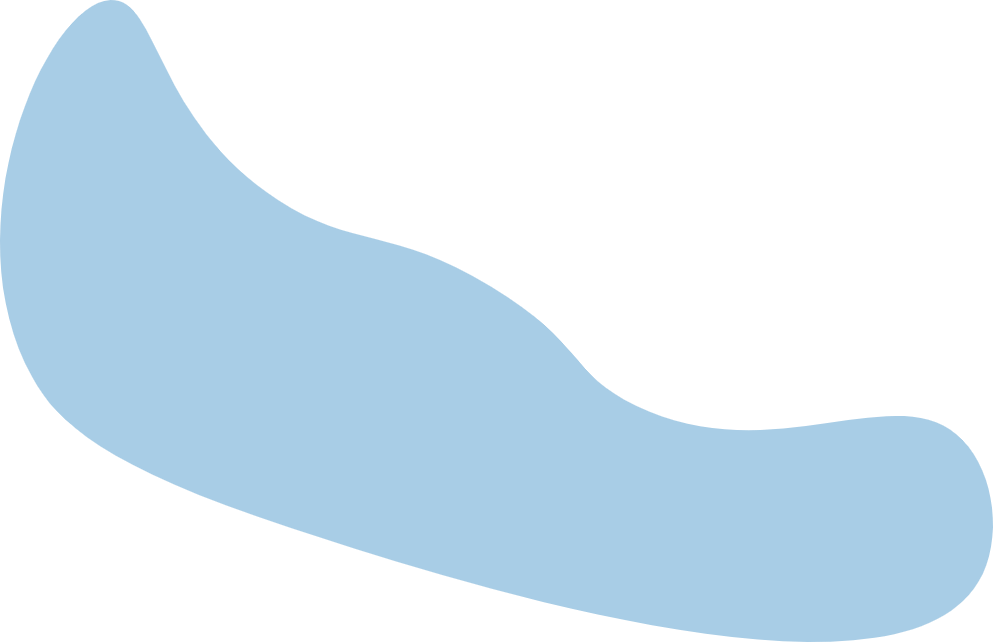 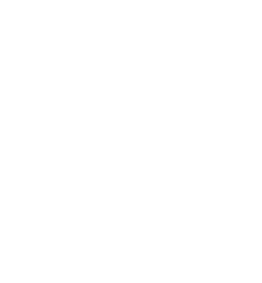 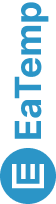 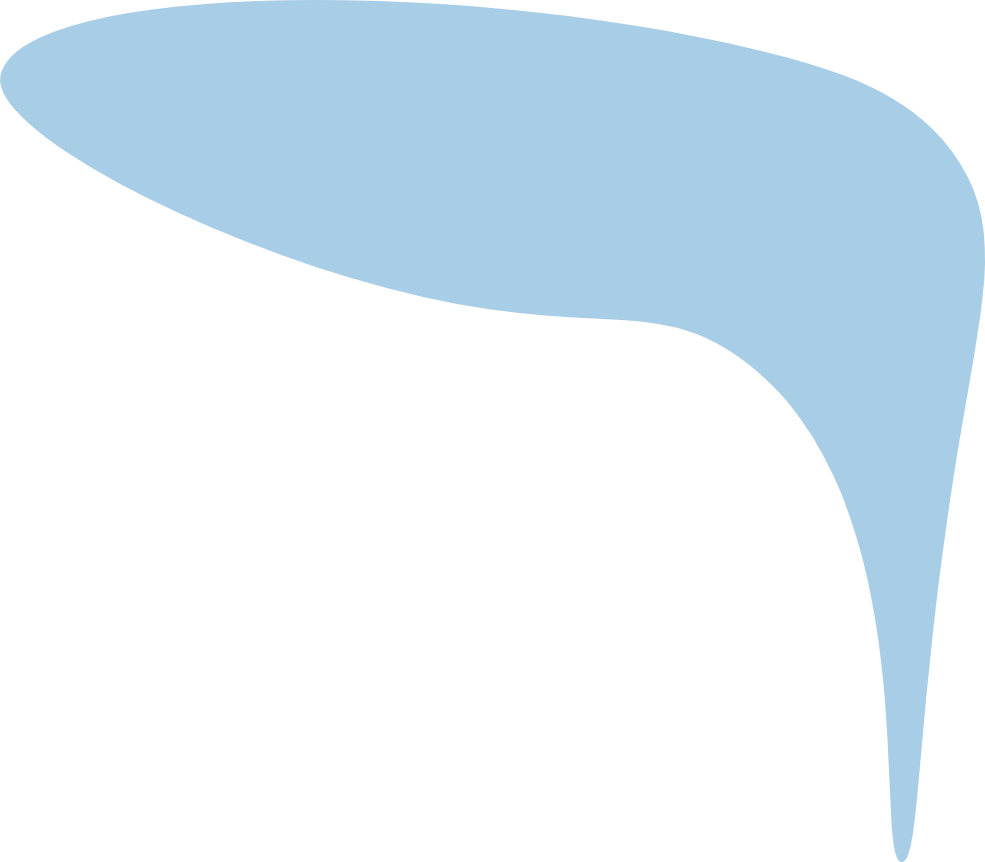 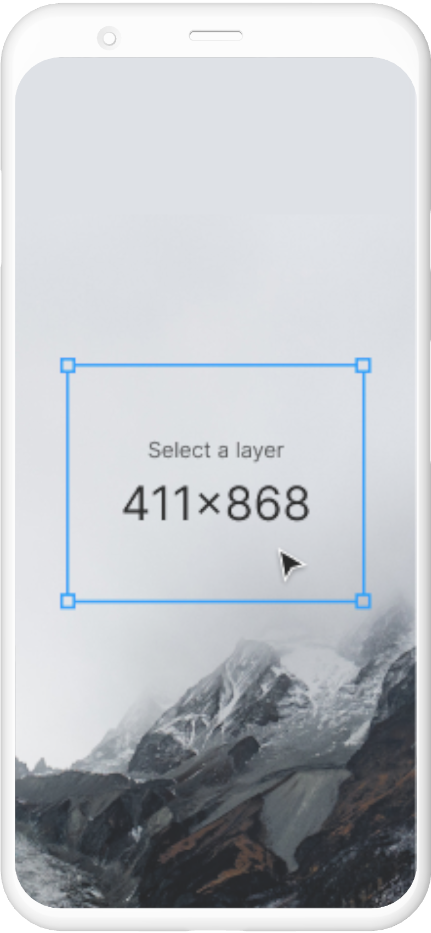 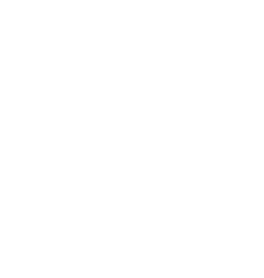 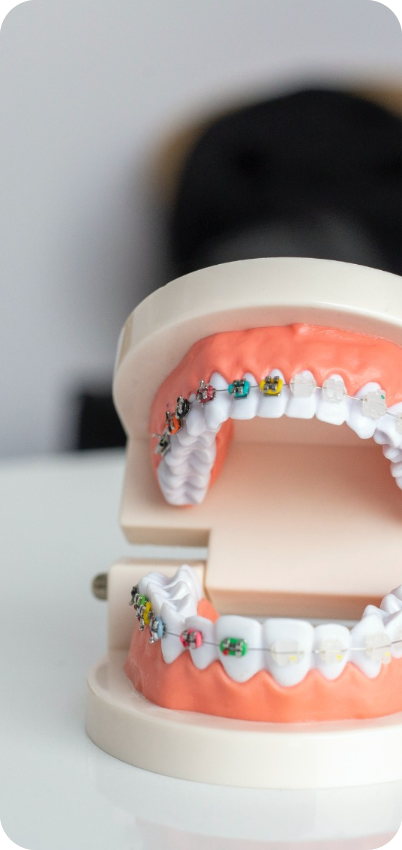 The Future of Fantasy
An mobile app
An app designed for exploring and experiencing the enchanting realm of fantasy
Explore a magical world
Experience fantasy firsthand
Immerse in a realm of magic
Discover untold wonders
Live your fantasy dreams
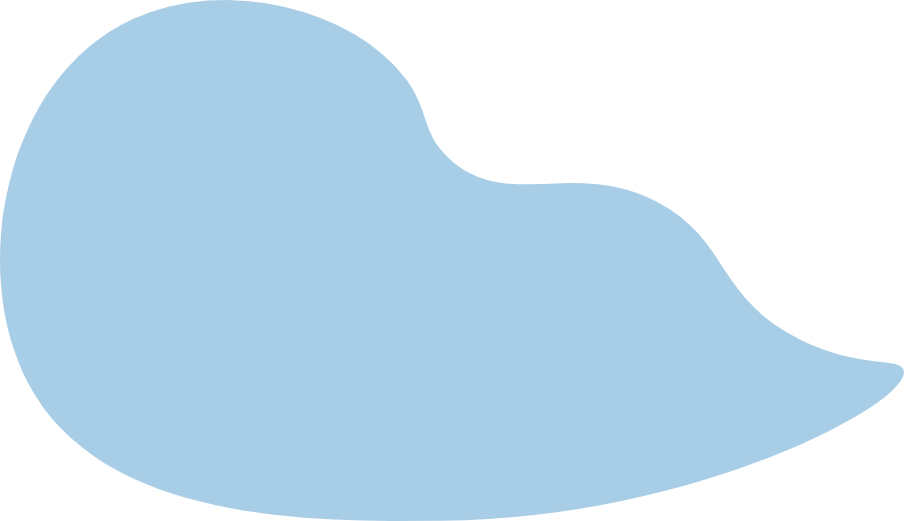 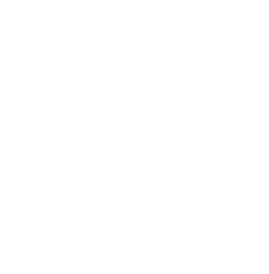 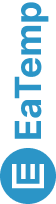 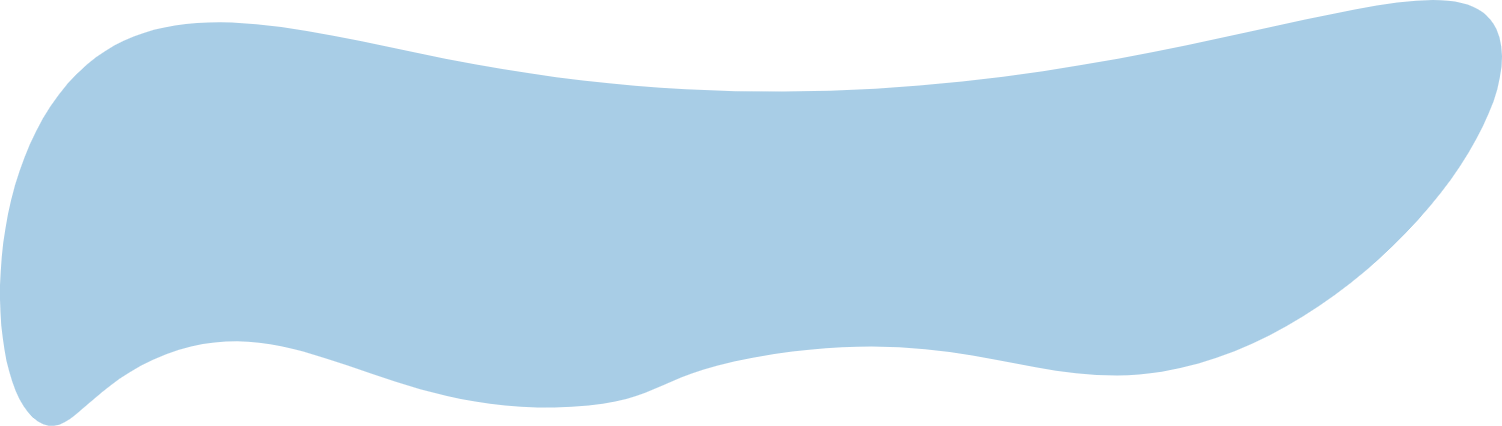 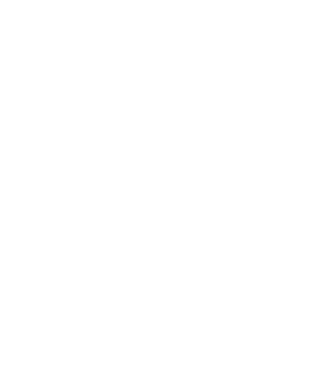 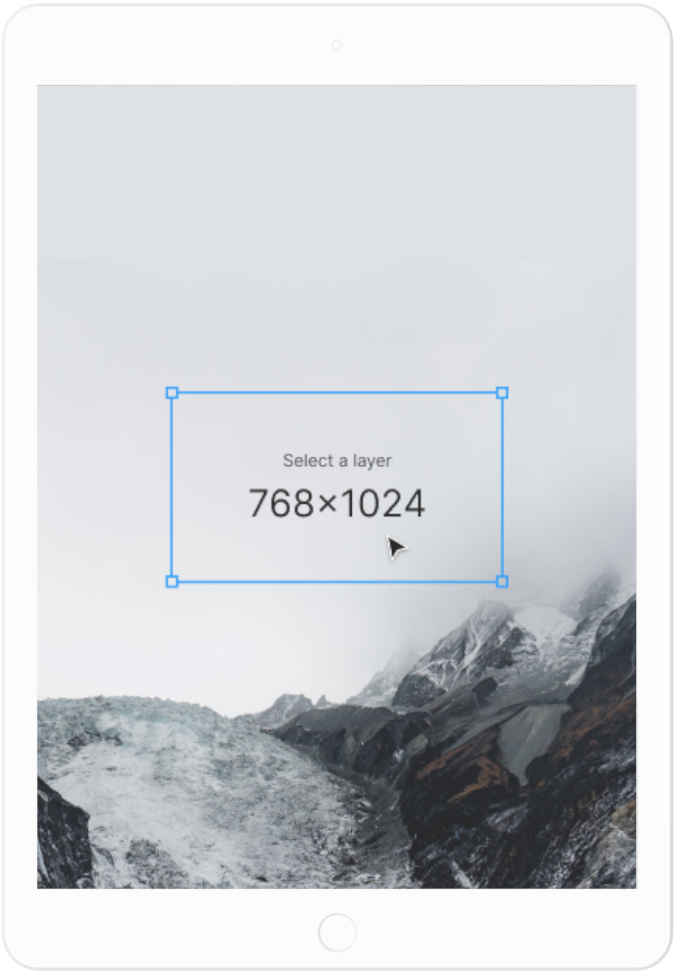 A Gateway to
a World of 
Fantasy and 
Wonder
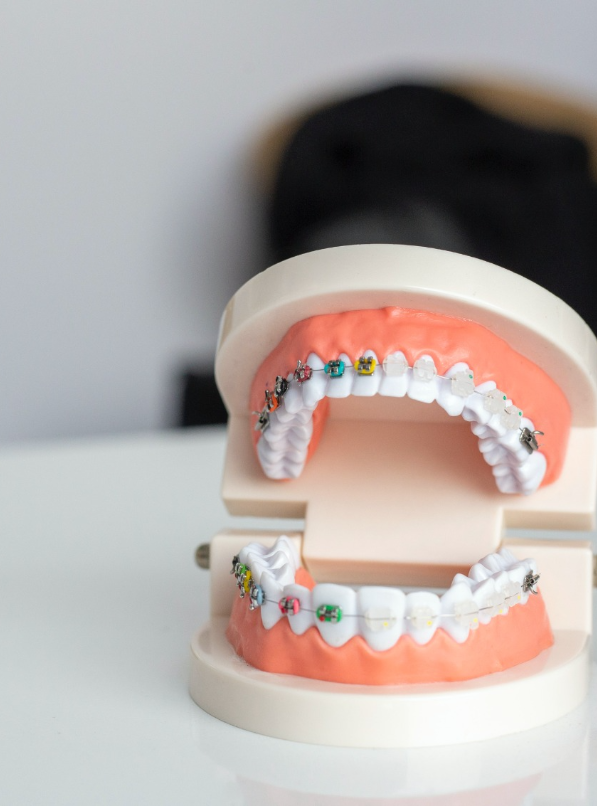 Immerse yourself in the world of magic and mystery
Explore uncharted territories and fantastical lands
Meet mythical creatures and legendary beings
Uncover hidden treasures and secret treasures
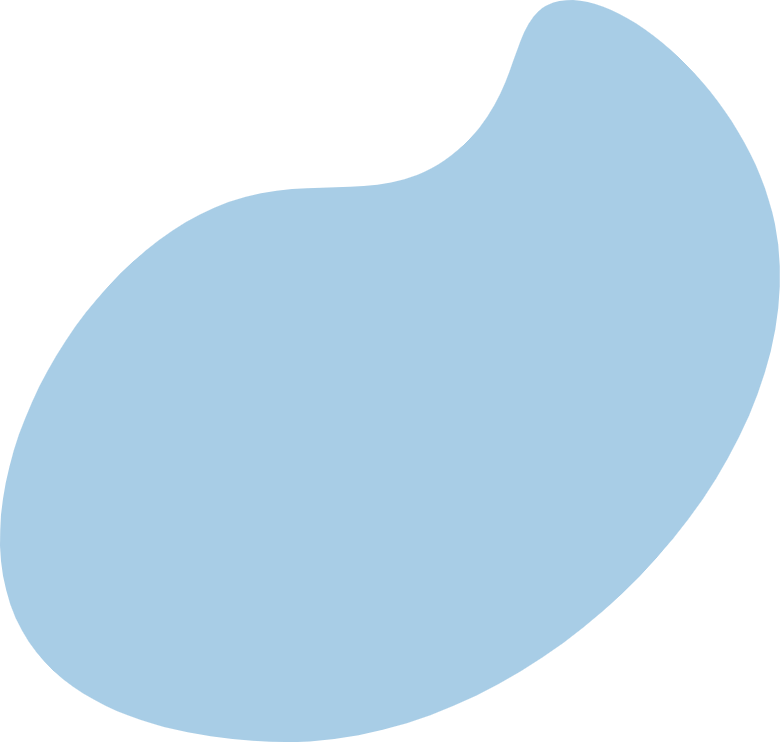 A web application
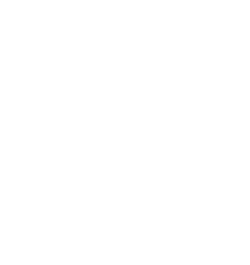 A web application designed for discovering the world of fantasy
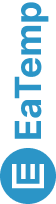 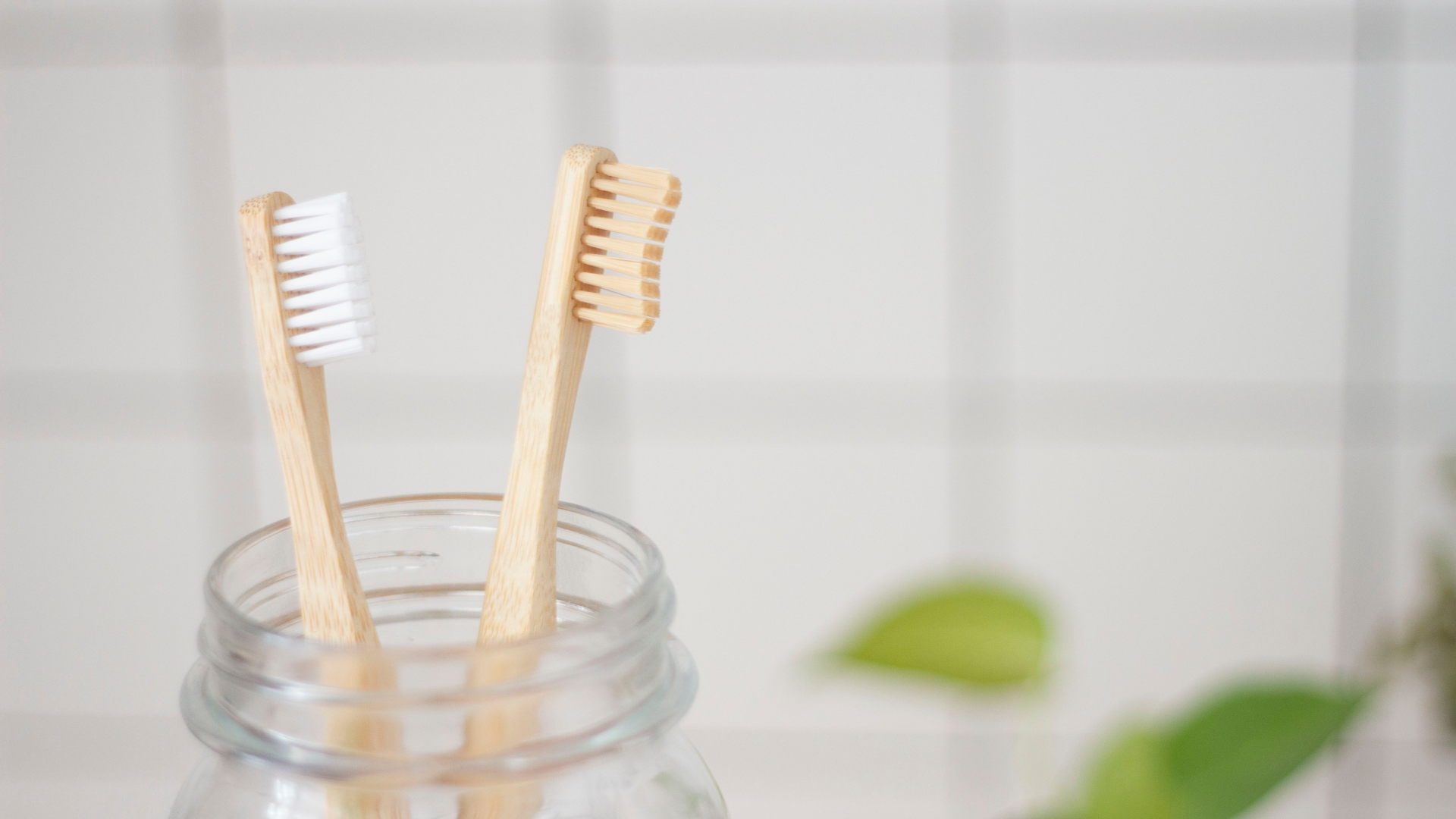 A Magic Picture
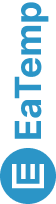 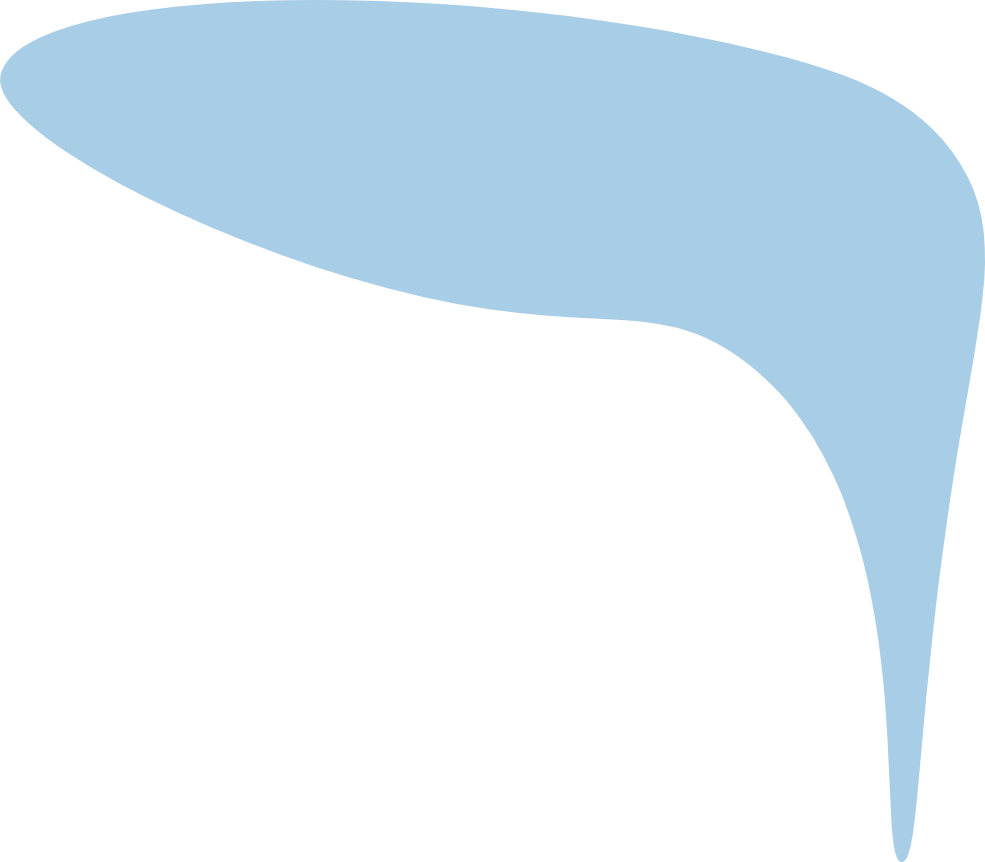 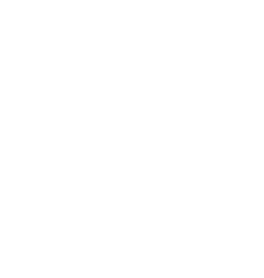 Fantasy Realm at a Glance
The Enchanted Forest
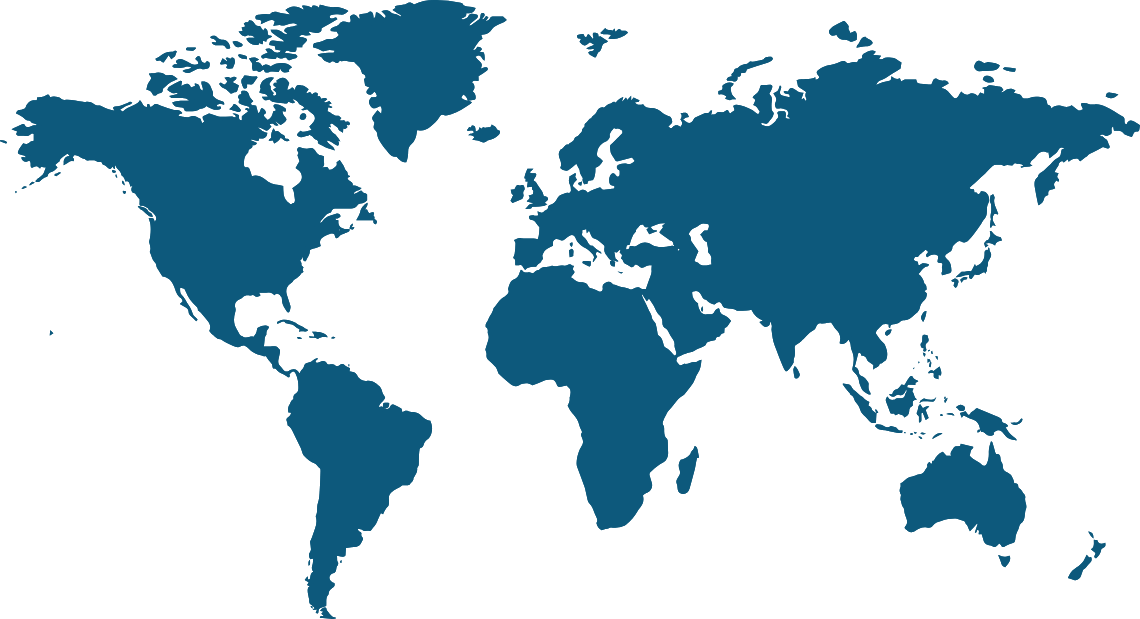 A magical forest filled with talking animals and enchanted creatures.
The Crystal Caves
A network of underground caves filled with precious gems and crystals.
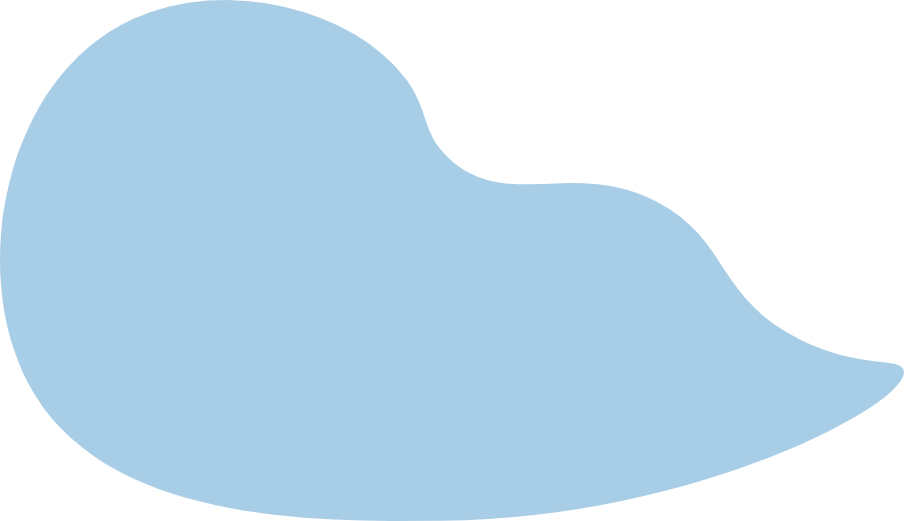 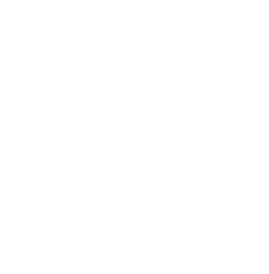 The Dragon's Lair
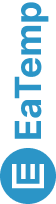 A dangerous and mysterious place where dragons reside.
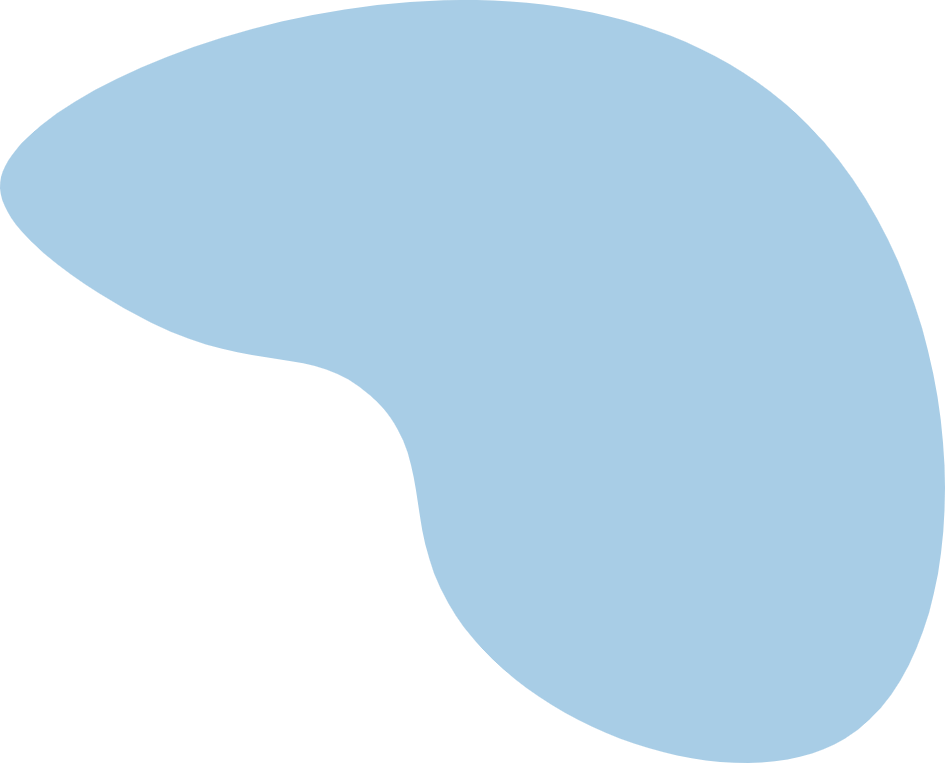 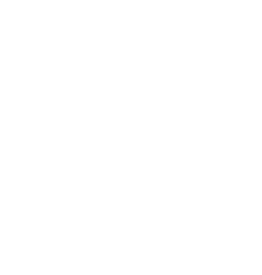 Our Team
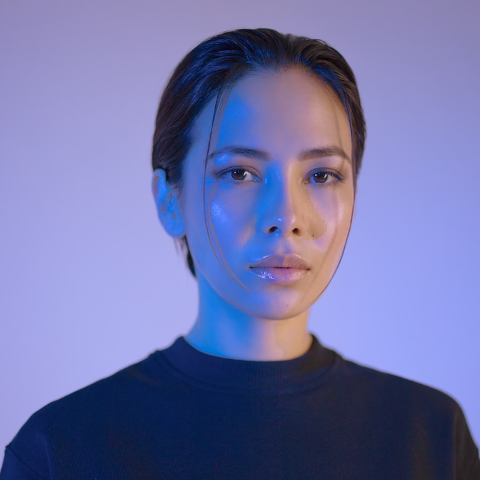 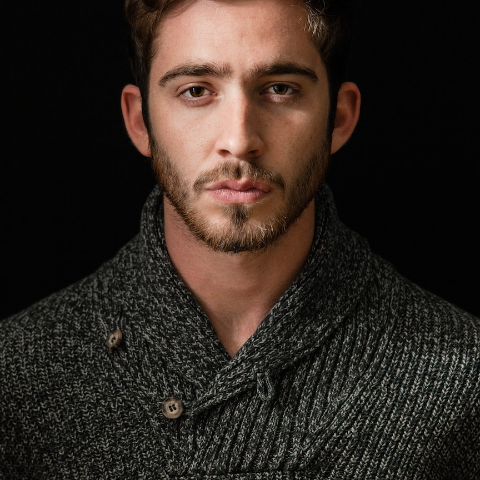 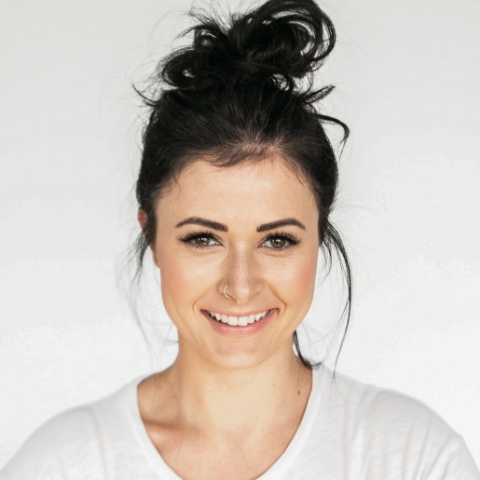 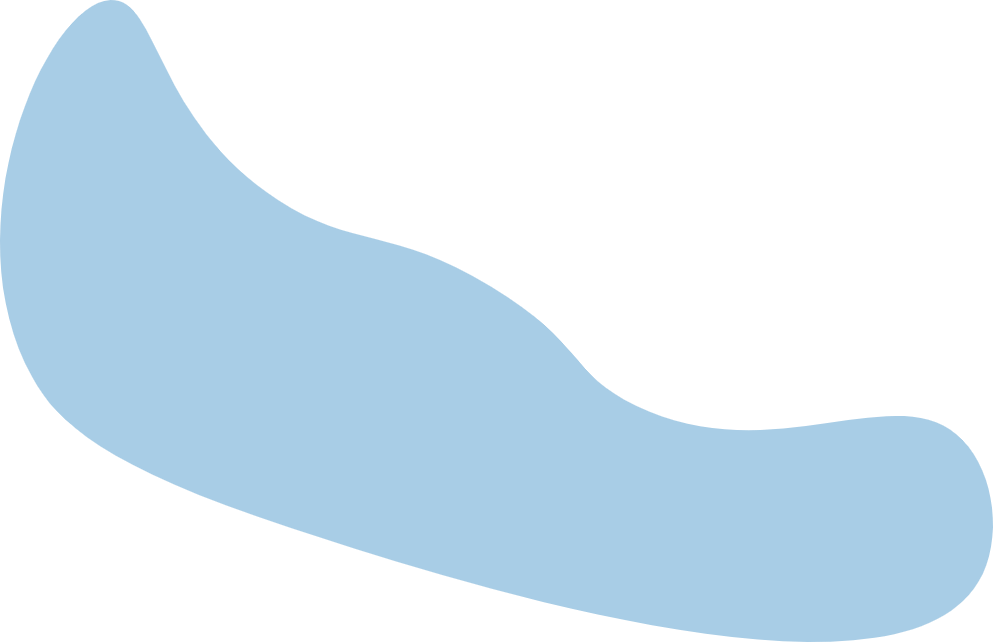 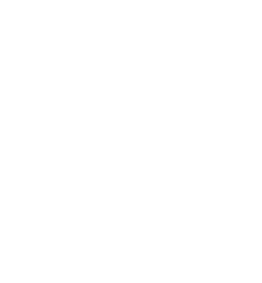 Eldruin
Elementalen
Lunaria
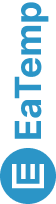 The Fire Mage
The Guardian
The Moon Priestess
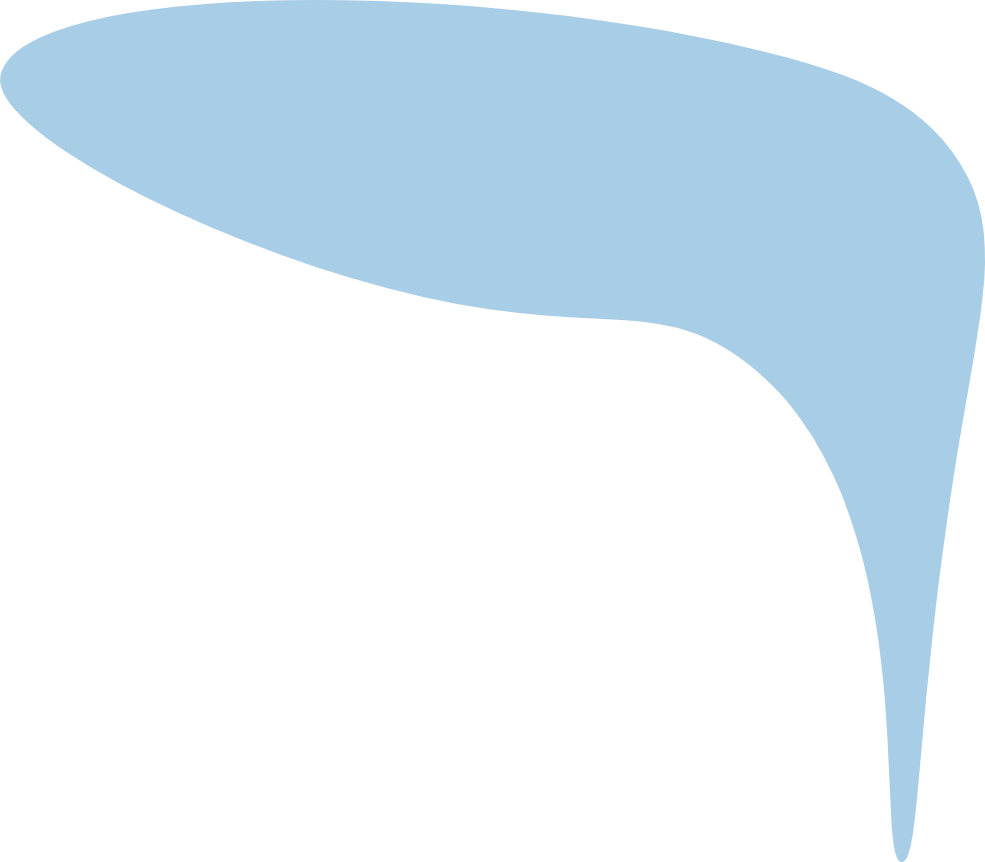 The Mystery
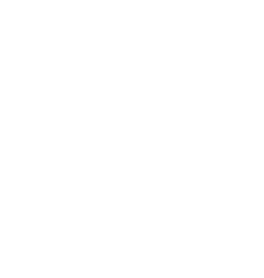 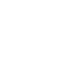 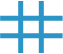 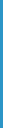 The Forbidden Forest: A place of mystery and wonder, where mystical creatures roam and flora flourishes.
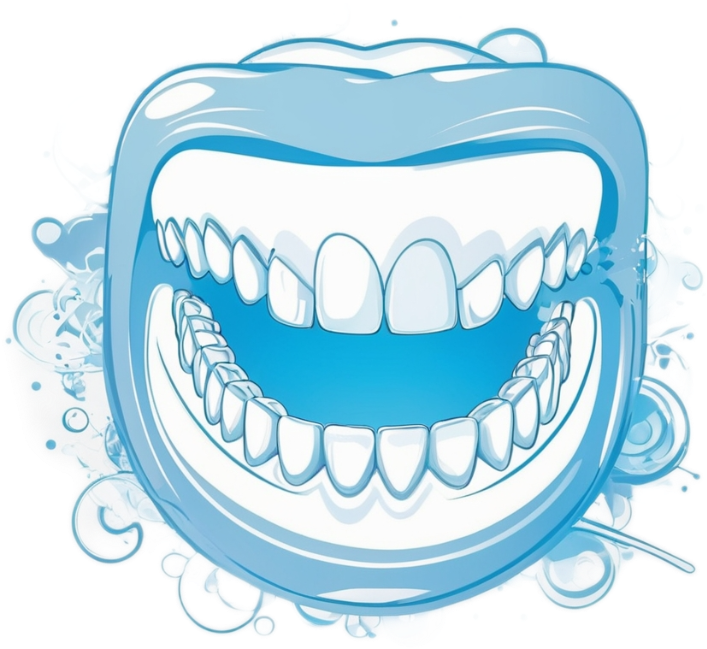 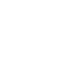 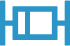 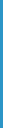 The Crystal Caves: A network of glittering caves filled with precious gems and minerals, guarded by fierce beasts.
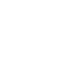 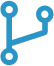 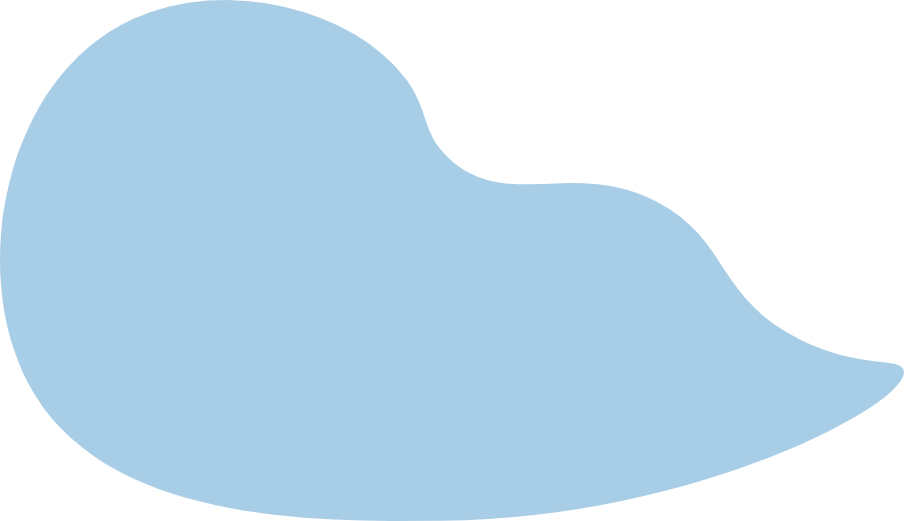 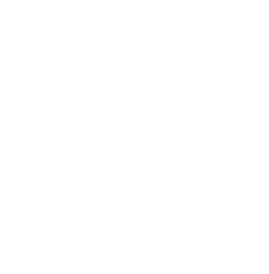 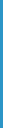 The Enchanted Garden: A place of pure beauty and tranquility, where the colors of the flowers are vibrant.
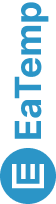 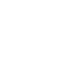 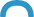 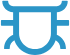 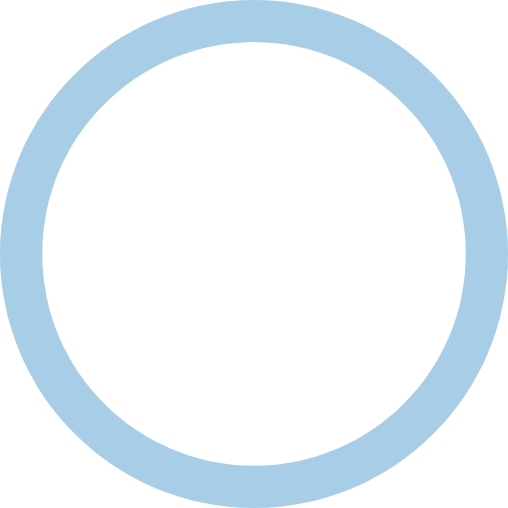 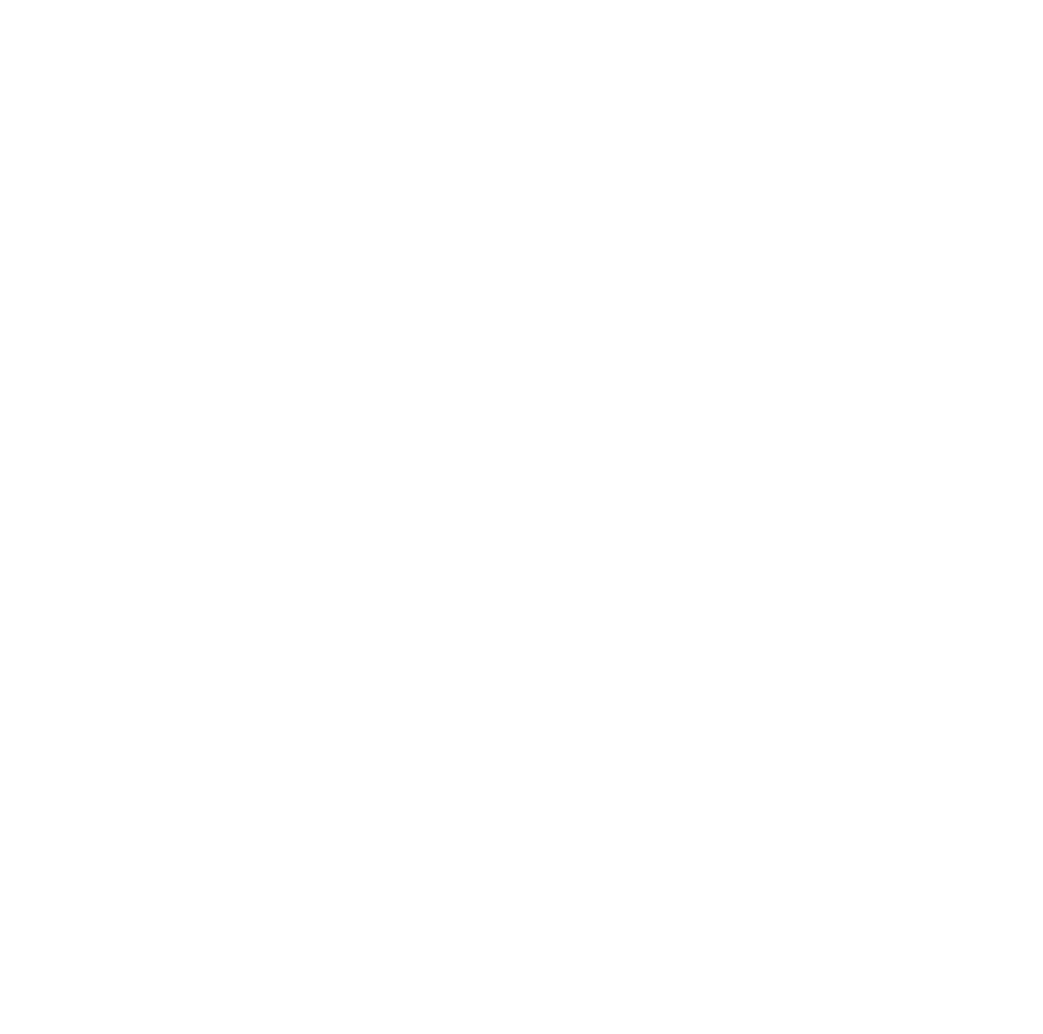 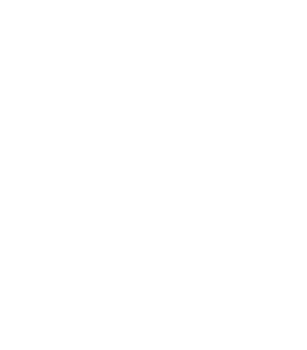 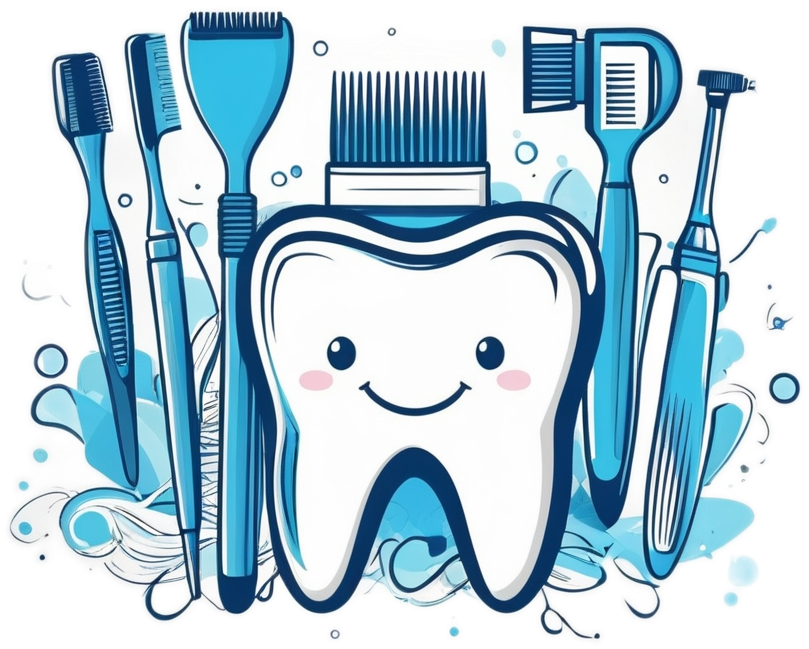 Thank you for
choosing EaTemp
We offer free and high-quality slides templates for your presentations. We appreciate you choosing us and hope our templates have been helpful. 
As a new website, we rely on your support to grow, so please help us by sharing our site with your friends and colleagues.
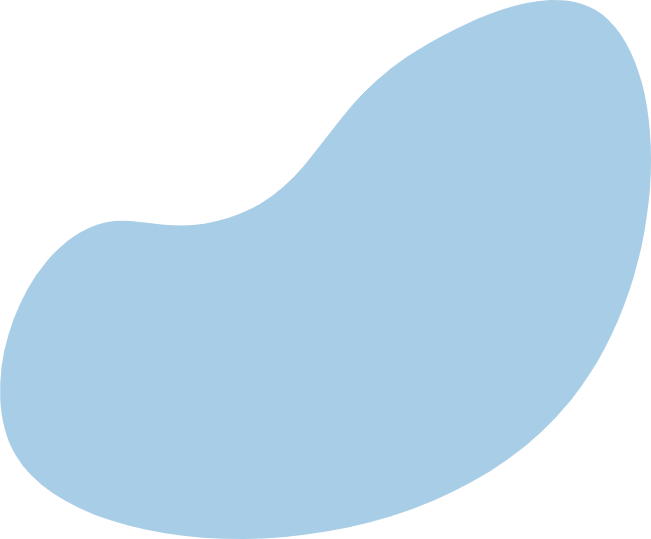 Credit | Image: Unsplash
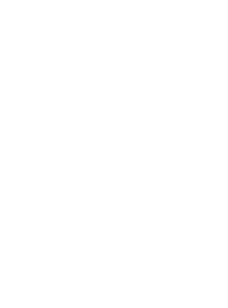 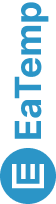